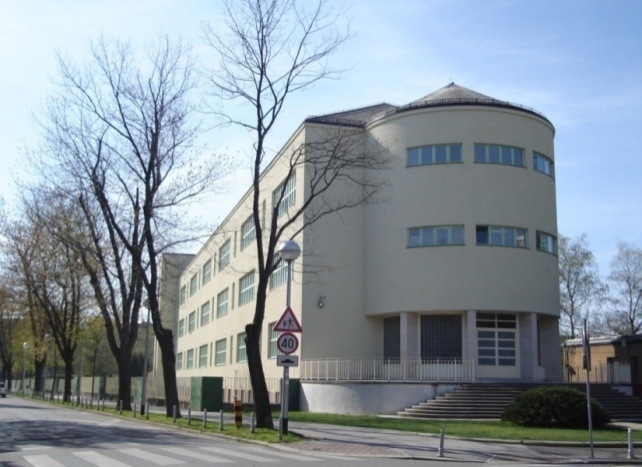 Temeljem članka 28. Zakona o odgoju i obrazovanju u osnovnoj i srednjoj školi i članka 12. Statuta Osnovne škole Dragutina Kušlana, ZagrebŠkolski odbor na sjednici održanoj dana    6. listopada 2023.donosi
ŠKOLSKI  KURIKULUM
  za školsku godinu
   2023./2024.
Kurikulum Osnovne škole Dragutina Kušlana, Zagreb
temelji se na Nacionalnom okvirnom kurikulumu kojeg je u 
srpnju 2010. godine objavilo Ministarstvo znanosti, 
obrazovanja i športa.
Školski kurikulum sastavljen je od sadržaja koje škola nudi 
izvan obveznog nastavnog plana i programa, zajedničkog za 
sve učenike u Republici Hrvatskoj. 
Na taj način kurikulum postaje osobna iskaznica Škole i odraz
njene vlastite obrazovne filozofije.
U izradi školskog kurikuluma sudjelovali su svi učitelji, 
stručni suradnici, uprava Škole kao i roditelji i učenici s 
ciljem zadovoljenja specifičnih potreba učenika i sredine u 
kojoj se škola nalazi.
Komunikacija na materinskomu jeziku
Digitalna kompetencija
Komunikacija na stranim jezicima
Učiti kako učiti
Matematička kompetencija       
(+ prirodoslovlje, tehnologija)
Socijalna i građanska
kompetencija
Kulturna svijest i izražavanje
Inicijativa i poduzetnost
Školski kurikulum temelji se na razvoju 8 kompetencija potrebnih za učenje
CJELOŽIVOTNO 
UČENJE
OSIGURANJE 
KVALITETE
JEDNAKOST 
OBRAZ.
MOGUĆNOSTI
INTER-
KULTURALIZAM
OBVEZNO 
OPĆE 
OBRAZOVANJE
EUROPSKA
DIMENZIJA
USPRAVNA I
VODORAVNA 
PROHODNOST
PEDAGOŠKI
PLURALIZAM
NAČELA 
NOK-a
UKLJUČENOST
SVIH 
UČENIKA
SAMOSTALNOST 
ŠKOLE
ZNANSTVENA
UTEMELJENOST
DEMOKRATIČNOST
KOMPETENTNOST
I PROFES.
ETIKA
POŠTIVANJE
LJUDSKIH 
PRAVA
I PRAVA 
DJECE
Odgojno-obrazovni ciljevi nacionalnog i školskog kurikuluma
Osigurati sustavan način poučavanja učenika, poticati i unaprjeđivati njihov intelektualni, tjelesni, estetski, društveni, moralni i duhovni razvoj u skladu s djetetovim sposobnostima i sklonostima

Razvijati svijest o očuvanju materijalne i duhovne povijesno-kulturne baštine Republike Hrvatske i nacionalnoga identiteta

Promicati i razvijati svijest o hrvatskom jeziku kao bitnomu čimbeniku hrvatskoga identiteta, sustavno njegovati hrvatski standardni jezik
Odgajati i obrazovati učenike u skladu s općim kulturnim i civilizacijskim vrijednostima, ljudskim pravima i obvezama djece, osposobiti ih za življenje u multikulturalnom svijetu,    za poštivanje različitosti i snošljivost, te za odgovorno sudjelovanje u demokratskom razvoju društva

Osigurati učenicima stjecanje temeljnih i strukovnih kompetencija, osposobiti ih za život i rad u promjenjivu društveno-kulturnom kontekstu prema zahtjevima tržišnog gospodarstva, suvremenih informacijsko-komunikacijskih tehnologija i znanstvenih spoznaja te dostignuća

Poticati i razvijati samostalnost, samopouzdanje, odgovornost i kreativnost učenika

Osposobiti učenike za cjeloživotno učenje.
IZVANNASTAVNE 
AKTIVNOSTI
ŠKOLSKA
 KNJIŽNICA
PRODUŽENI 
BORAVAK
DODATNA
NASTAVA
ŠKOLSKA ZADRUGA 
I
SPORTSKI KLUB
ŠKOLSKI
KURIKULUM
 2023./2024.
DOPUNSKA
NASTAVA
IZVANUČIONIČKA
NASTAVA
PREVENTIVNI I 
OSTALI
PROGRAMI
IZBORNA
NASTAVA
Ustroj produženog boravka učenika1. do 3. razreda
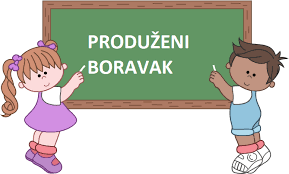 PROGRAM JE NAMIJENJEN UČENICIMA ČIJA SU
     OBA RODITELJA ILI SAMOHRANI RODITELJ ZAPOSLENI.    

PROGRAM JE ORGANIZIRAN OD 7.00 DO 17.00 SATI.        
                     
TEMELJEM PRIKUPLJENIH ZAHTJEVA, GRADSKI URED ZA OBRAZOVANJE, 
     ŠKOLI JE ODOBRIO FORMIRANJE 6 GRUPA BORAVAKA ZA 121 UČENIKA:

		1. GRUPA:       1.A – VODITELJ:  P. MALJAK
		2. GRUPA:       1.B - VODITELJ:  M. GAŠI
		3. GRUPA:       2.A – VODITELJ:  A. HINCAK ŠUJICA
		4. GRUPA:       2.B - VODITELJ:  B. MESIĆ
		5. GRUPA:       3.A - VODITELJ:  A. KATIĆ
		6. GRUPA:       3.B – VODITELJ:  G. ŠOŠTARKO
Povratak na izbornik
DOPUNSKA NASTAVA Ciljevi dopunske nastave: Dopunjavanje usvojenosti gradiva redovne nastave.Namjena programa: Učenici koji iz bilo kojeg razloga trebaju dopuniti znanje.Način realizacije: U učioničkom prostoru škole. Učenici se uključuju po potrebi.Vremenski okvir: Svaki predmet održava se u svakom razredu jednom tjednopo jedan školski sat.Način vrjednovanja: Praćenje i ocjenjivanje napredovanja učenika u okviru redovne nastave.
HRVATSKI JEZIK
1.A – MAJSTOROVIĆ
1.B – VRKLJAN

2.A - OZJAKOVIĆ
2.B – PRIŠĆAN

3.A – KROFLIN
3.B – LONČAR

4.A – GRILEK
4.B – MILETIĆ ŠIRONJA

5. i 7. - ILČIĆ
6. i 8. – KRKLEC
6.C i 8.C - MARČINKO
MATEMATIKA                          NJEMAČKI JEZIK  
1.A – MAJSTOROVIĆ	           8.C – VIDAKOVIĆ SVRTAN
1.B – VRKLJAN                        
			           
2.A – OZJAKOVIĆ	    
2.B – PRIŠĆAN	            ENGLESKI JEZIK
			               5.-8. - MATIĆ
3.A – KROFLIN
3.B – LONČAR

4.A –GRILEK
4.B – MILETIĆ ŠIRONJA

5. i 7. - MARJANOVIĆ   
6.A I 6.B - BROZOVIĆ
6.C I 8. - ČIČAK
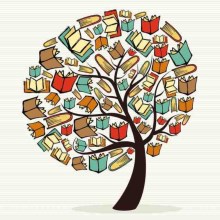 Povratak na izbornik
ŠKOLSKA KNJIŽNICA
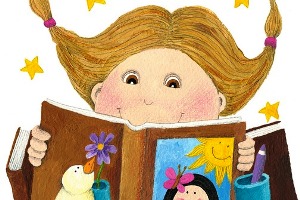 Naziv :

Odjel:
Ime i prezime voditelja:
Planirani broj učenika:
Planirani broj sati:

Ciljevi aktivnosti:



Načini realizacije:

Vremenski okviri:

Osnovna namjena:



Troškovnik:
Način vrjednovanja:

Način korištenja 
rezultata vrjednovanja:
LEKTIRA U KNJIŽNICI

1.-4. razred
ISKRA OSMANČEVIĆ, prof. komp.knjiž. i bibl.
Učenici  razredne nastave
4 školska sata po razrednom odjelu godišnje

Motiviranje učenika za čitanje, 
razvijanje pozitivnog odnosa prema knjizi. 
Razvijanje kreativnosti kod djece.

U školskoj knjižnici u vrijeme nastave.

Svaki odjel 2 puta tijekom školske godine po 2 sata.

U ugodnom radnom okruženju knjižnice poticati na kritičko mišljenje 
i iznošenje osobnih stavova, razvijanje timskog rada i suradničkog
učenja.

Potrošni materijal 
Praćenje individualnog rada i suradništva u timskom radu.

Osuvremenjivanje nastavnog procesa i osposobljavanje učenika za 
cjeloživotno učenje.
ŠKOLSKA KNJIŽNICA
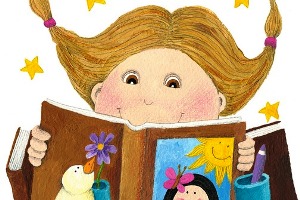 Naziv :


Odjel:
Ime i prezime voditelja:

Planirani broj sati:

Ciljevi aktivnosti:



Načini realizacije:


Troškovnik:
Način vrjednovanja:

Način korištenja 
rezultata vrjednovanja:
PROJEKT ZA POTICANJE ČITANJA
“KAJBUTAJ? KAMIŠIBAJ!”

1.-8. RAZRED
ISKRA OSMANČEVIĆ, prof. komp.knjiž. i bibl.

16 radionica tijekom godine

Poticanje učenika za čitanje, razvijanje pozitivnog odnosa prema 
knjizi. Razvijanje kreativnosti i sigurnosti pri javnom nastupu, 
bogaćenje rječnika, stjecanje čitalačkih navika.

U školskoj knjižnici u vrijeme nastave.


Nema dodatnih troškova
Praćenje individualnog rada i suradništva u timskom radu.


Osuvremenjivanje nastavnog procesa i osposobljavanje učenika za 
cjeloživotno učenje.
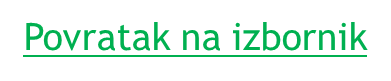 IZVANNASTAVNE
AKTIVNOSTI
RAZREDNA NASTAVA
1. –  4. RAZRED
PREDMETNA NASTAVA
5. - 8. RAZRED
Povratak na izbornik
IZVANNASTAVNE AKTIVNOSTI
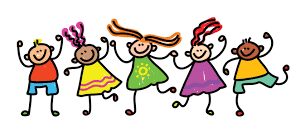 Naziv  aktivnosti:

Ciljevi:





Namjena programa:
Ime i prezime 
voditelja:
Način realizacije:
Vremenski okvir:
Troškovnik:

Način vrjednovanja:
DRAMSKO-PLESNA RADIONICA

Osposobljavati za slušanje, govorenje i umj. interpretaciju.
Razvijati kreativnosti i zanimanje prema plesu i pokretu, 
osvijestiti važnost glazbe i plesa, povezati izražajna 
sredstva dramskog i plesnog stvaralaštva. Poticati dječje 
dramsko stvaralaštvo, osposobiti za siguran i kreativan 
nastup pred zajednicom
1.a odjel
Elizabeta Majstorović, mag. prim.educ.

Radionice za djecu
1 sat tjedno tijekom školske godine – 35 sati godišnje
Nije potrebno dodatno financiranje.

Učeničko samovrednovanje i učiteljsko praćenje 
uspješnosti učenika.
IZVANNASTAVNE AKTIVNOSTI
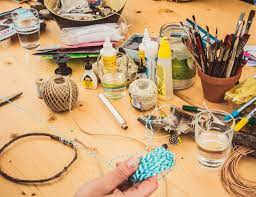 DOMAĆINSTVO

Razvijanje kreativnosti, preciznosti i fine motorike na 
radionicama koje osposobljavaju za svakodnevni život
(izrađivanje rukotvorina, priprema jednostavnijih 
obroka, upoznavanje bontona za stolom). 

1.a odjel – produženi boravak

Petra Maljak, mag. prim.educ.
Rad u učioničkom prostoru
1 sat tjedno tijekom školske godine – 35 sati godišnje
Nije potrebno dodatno financiranje.

Učeničko samovrednovanje i učiteljsko praćenje 
uspješnosti učenika.
Naziv  aktivnosti:

Ciljevi:




Namjena programa:
Ime i prezime 
voditelja:
Način realizacije:
Vremenski okvir:
Troškovnik:

Način vrjednovanja:
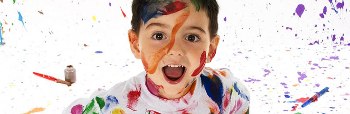 IZVANNASTAVNE AKTIVNOSTI
Naziv  aktivnosti:
Ciljevi:







Namjena programa:
Ime i prezime 
voditelja:

Način realizacije:
Vremenski okvir:
Troškovnik:
Način vrjednovanja:
MALA POVIJEST UMJETNOSTI 
Upoznati učenike s mnogobrojnim umjetničkim djelima
slikarstva, kiparstva, arhitekture i dizajna. Upoznati ih s 
Istaknutim umjetnicima te kroz njihova djela razvijati kulturu 
estetike. Proširiti vokabular kroz likovne pojmove, uočiti 
razliku između šablone i originalnog djela, usvojiti rad s 
različitim  likovnim tehnikama, prepoznavati i imenovati 
analizirana djela i umjetnike, opažati naučene pojmove u 
okolini, razlikovati kulturu lijepoga od “kiča”.
Učenici 1.b odjela
Maja Vrkljan, mag. prim. educ.


Putem likovnih aktivnosti  na likovnim radionicama u školi.
1 sat tjedno tijekom školske godine- 35 sati tijekom godine
Nije potrebno dodatno financiranje.
Učeničko samovrednovanje kao i učiteljsko praćenje 
uspješnosti učenika, likovni natječaji, izlaganje na školskoj 
izložbi.
IZVANNASTAVNE AKTIVNOSTI
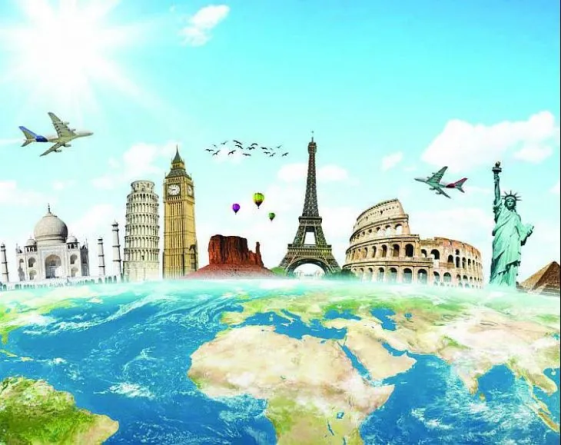 PUTUJEMO SVIJETOM

Učenici koji će pohađati izvannastavnu aktivnost upoznat će se s  raznim zemljama svijeta, njihovom kulturom, umjetnošću i različitim narodnim običajima.  Kroz 35 nastavnih sati učenici će  kroz edukativne filmove, samostalan kreativan rad, istraživanje i izradu plakata upoznati različite dijelove svijeta, religije te  povijesne, društvene i kulturne posebnosti svjetskih nacija. Učenici 1.b u produženom boravku. 
MONIKA GAŠI, magistra primarne edukacije

Skupina radi u učioničkom prostoru škole a prezentira svoj 
rad na likovnim natječajima i školskoj izložbi.

1 sat tjedno tijekom školske godine- ukupno 35 sati.
Potrošni likovni materijal (pribor, didaktički neoblikovani materijali, 
papir, glina …)
Učeničko samovrednovanje i učiteljevo praćenje uspješnosti  učenika.
Naziv aktivnosti:

Ciljevi:





Namjena programa:
Ime i prezime 
voditelja:
Način realizacije:


Vremenski okvir:
Troškovnik:

Način vrjednovanja:
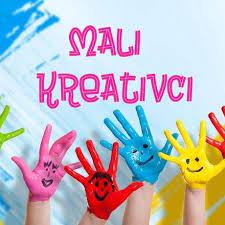 IZVANNASTAVNE AKTIVNOSTI
Naziv  aktivnosti:

Ciljevi:



Namjena programa:
Ime i prezime 
voditelja:
Način realizacije:
Vremenski okvir:
Troškovnik:

Način vrjednovanja:
MALI KREATIVCI

Kroz likovno umjetničko područje razvijati kod učenika
kreativnosti i stvaralaštvo, poticati razvoj individualnosti. 


2.a odjel
Karolina Ozjaković, mag. prim. educ.

Radionice za djecu
1 sat tjedno tijekom školske godine – 35 sati godišnje
Nije potrebno dodatno financiranje.

Učeničko samovrednovanje i učiteljsko praćenje 
uspješnosti učenika.
IZVANNASTAVNE AKTIVNOSTI
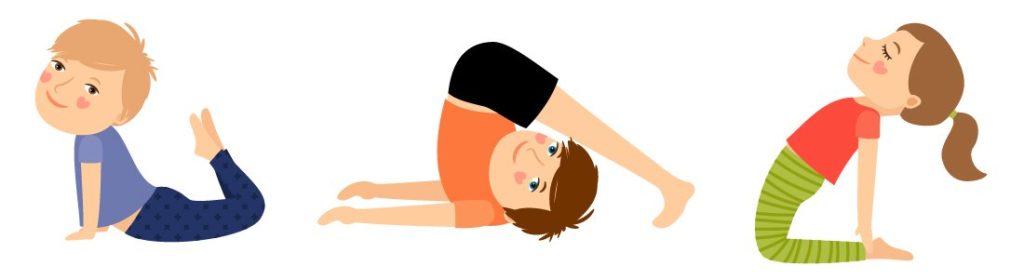 Naziv  aktivnosti:

Ciljevi:




Namjena programa:
Ime i prezime voditelja:
Način realizacije:

Vremenski okvir:
Troškovnik:
Način vrjednovanja:
MALA YOGA

Djeci primjerenim jednostavnim vježbama istezanja i disanja 
raditi na poboljšanju zdravlja, pravilnom držanju tijela, 
razvoju ravnoteže, koordinacije tijela i koncentracije uma. 
Kroz suradnju i vesele aktivnosti učiti zajedništvu, 
nesebičnosti, toleranciji i upornosti.
Učenici 2.A – produženi boravak
ALEXANDRA HINCAK-ŠUJICA, učiteljica razredne nastave
Putem vježbi u maloj dvorani ili učionici.

1 sat tjedno tijekom školske godine – 35 sati godišnje
Nije potrebno dodatno financiranje.
Učeničko samovrednovanje i učiteljsko praćenje uspješnosti 
učenika.
IZVANNASTAVNE AKTIVNOSTI
MALI PLANINARI

Upoznavanje osnovnih planinarskih pravila. Stjecanje osnovnih 
planinarskih znanja i vještina, osposobljavanje za druženje u 
prirodi  te stjecanje znanja o ponašanju na planini.

2.b

MARTINA PRIŠĆAN, dipl. učiteljica

Rad u učionici i planinarski izleti.

35 sati tijekom godine

Nije potrebno dodatno financiranje.


Učeničko samovrednovanje i učiteljsko praćenje uspješnosti 
učenika.
Naziv aktivnosti:

Ciljevi:



Namjena programa:

Ime i prezime voditelja:

Način realizacije:

Vremenski okvir:

Troškovnik:

Način vrjednovanja:
IZVANNASTAVNE AKTIVNOSTI
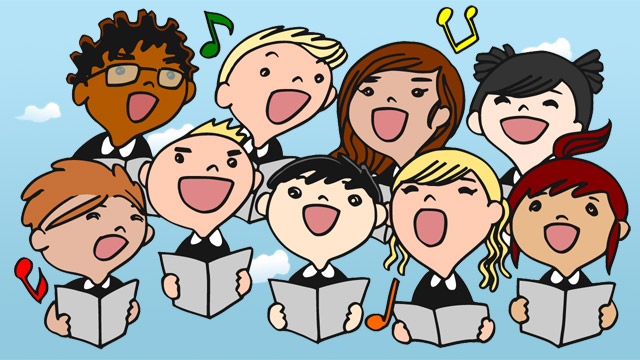 Naziv aktivnosti:

Ciljevi:




Namjena programa:

Ime i prezime voditelja:

Način realizacije:


Troškovnik:
Način vrjednovanja:
MALI PJEVAČI

Kroz pjevanje uz pratnju synthesizera učenike se potiče na 
pjevanje u tonalitetu i ponavljanje pjesama koje su učili na satovima 
glazbene kulture.  


Učenici u produženom boravku– zainteresirani učenici 2.b odjela

Biljana Mesić, učiteljica razredne nastave

Rad u učioničkom prostoru škole u vrijeme u vrijeme produženog boravka.
1 sat tjedno tijekom školske godine – 35 sati godišnje
U radu se koriste školski instrumenti.
Nema dodatnog financiranja.
Individualno opisno praćenje uspješnosti učenika i razvoj učeničkog 
samovrednovanja.
IZVANNASTAVNE AKTIVNOSTI
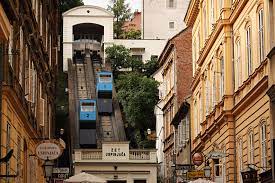 IZVANNASTAVNE AKTIVNOSTI
Naziv  aktivnosti:


Ciljevi:






Namjena programa:
Ime i prezime 
voditelja:
Način realizacije:
Vremenski okvir:
Troškovnik:

Način vrjednovanja:
DRAMSKO-SCENSKA RADIONICA 
“ZAGREBAČKI DRAMOSCEN”

Raznolikim aktivnostima i sadržajima iz prošlosti i sadašnjosti 
grada Zagreba razvijati kulturni i nacionalni identitet,
sposobnosti i darovitosti svakog djeteta u segmentima glazbe,
plesa, dramatizacije, istraživačkog rada te likovnog izričaja. 
Učenici će upoznavati glazbene, dramske i likovne umjetnike
grada Zagreba, prirodnu, kulturnu i povijesnu baštinu zavičaja.

3.a odjel
ANICA KROFLIN, mag. prim. educ.

Radionice za djecu
1 sat tjedno tijekom školske godine – 35 sati godišnje
Nije potrebno dodatno financiranje.

Učeničko samovrednovanje i učiteljsko praćenje 
uspješnosti učenika.
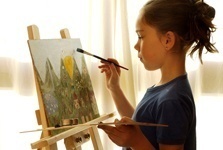 IZVANNASTAVNE AKTIVNOSTI
Naziv 
aktivnosti:

Ciljevi:





Voditelj: 
Namjena 
programa:
Način 
realizacije:
Troškovnik:

Način 
vrjednovanja:
LIKOVNA RADIONICA


Upoznavanje s likovno tehničkim sredstvima, ovladavanje likovnim tehnikama, usvajanje elemenata i pojmova likovnog jezika, upoznavanje s djelima likovne umjetnosti. Razvijanje likovne kreativnosti kod učenika kroz izražavanje u područjima crtanja, slikanja, modeliranja, dizajna i oblikovanja u eko i didaktički neoblikovanim materijalima.

ANKICA KATIĆ, dipl. učitelj

Zainteresirani i daroviti učenici 3. a – produženi boravak

Jednom tjedno – 35 sati tijekom godine

Nije potrebno dodatno financiranje.

Učeničko samovrednovanje i opisno praćenje učitelja.
Izvannastavne aktivnosti
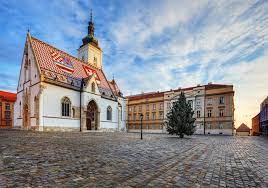 Naziv aktivnosti:

Ciljevi:




Namjena 
programa: 

Voditelj:

Način realizacije:


Troškovnik:

Način 
vrjednovanja:
MALI ISTRAŽIVAČI

Upoznati učenike s načinima prikupljanja podataka i povijesnim izvorima te prikupljati i proširivati znanja o povijesnoj i kulturnoj baštini, sportskim djelatnostima te prirodno-geografskim obilježjima našeg grada.


3.B odjel

HELENA LONČAR, dipl. učiteljica 

Rad u učioničkom prostoru škole,1 sat tjedno i povremeni izvanučionički rad.

Trošak karte javnog gradskog prijevoza (po potrebi). 

Učeničko samovrednovanje i učiteljsko praćenje uspješnosti učenika.
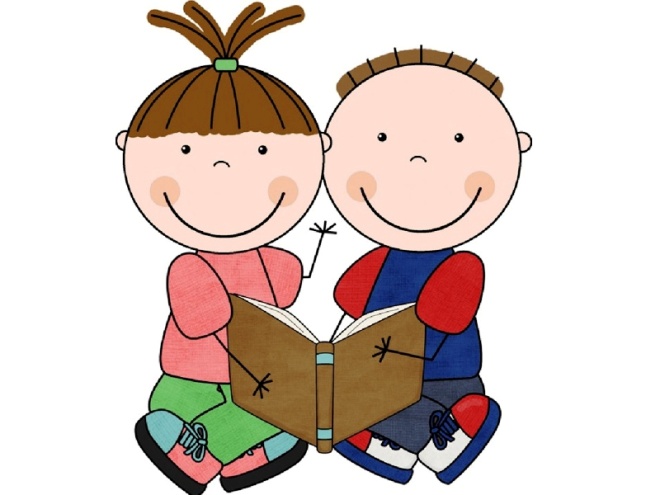 IZVANNASTAVNE AKTIVNOSTI
Naziv aktivnosti:

Ciljevi:





Namjena programa:

Ime i prezime voditelja:

Način realizacije:

Vremenski okvir:
Troškovnik:
Način vrjednovanja:
DRAMSKA SKUPINA

Putem čitanja priča (bajki, basni) učenici će razvijati 
usmeni izraz te će se poticati kreativnost i mašta kao 
i bogaćenje jezika. Uključene su i jezične igre,
samostalno pričanje i čitanje kraćih priča,
jednostavniji kvizovi, dramatizacija i igrokazi.

3. b odjel- produženi boravak

GORDANA ŠOŠTARKO, učiteljica razredne nastave

Rad u učioničkom prostoru škole. 

1 sat tjedno– 35 sati godišnje
Nema dodatnih troškova.
Učeničko samovrednovanje i učiteljsko opisno 
praćenje uspješnosti učenika.
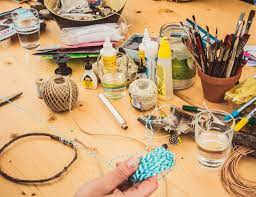 IZVANNASTAVNE AKTIVNOSTI
Naziv  aktivnosti:

Ciljevi:




Namjena programa:
Ime i prezime 
voditelja:
Način realizacije:
Vremenski okvir:
Troškovnik:

Način vrjednovanja:
DOMAĆINSTVO

Razvijanje kreativnosti, preciznosti i fine motorike na 
radionicama koje osposobljavaju za svakodnevni život
(izrađivanje rukotvorina, priprema jednostavnijih 
obroka, praktični rad rukama).

4.A odjel
Martina Grilek, mag. prim.educ.

Rad u učioničkom prostoru
1 sat tjedno tijekom školske godine – 35 sati godišnje
Nije potrebno dodatno financiranje.

Učeničko samovrednovanje i učiteljsko praćenje 
uspješnosti učenika.
IZVANNASTAVNE AKTIVNOSTI
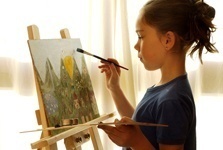 Naziv  aktivnosti:

Ciljevi:




Namjena programa:
Ime i prezime  voditelja:

Način realizacije:

Vremenski okvir:
Troškovnik:
Način vrjednovanja:
LIKOVNA SKUPINA

Upoznavanje  i  razumijevanje  likovnog jezika, razvijanje 
sposobnosti i vještina u likovnom izražavanju i stvaranju, vizualnoj 
komunikaciji,upotrebljavajući razna likovno-tehnička sredstva i tehnike. Proširivanje interesa, kreativnosti, razvijanje sposobnosti praktičnoga 
oblikovanja i donošenja estetskih prosudbi.
4. B odjel
SNJEŽANA MILETIĆ ŠIRONJA, dipl. učiteljica

Rad u učioničkom prostoru škole. Sudjelovanje na likovnim natječajima, 
uređenje izložbenih panoa i školske izložbe.

1 sat tjedno tijekom školske godine – 35 sati godišnje.
Potrošni likovni materijal.
Vrjednovanje rezultata na natječajima. Učeničko samovrednovanje i 
učiteljsko praćenje uspješnosti učenika.
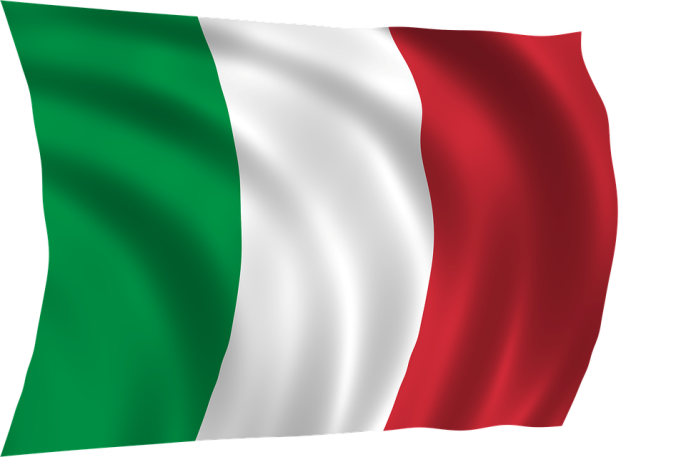 IZVANNASTAVNE AKTIVNOSTI
Naziv aktivnosti: 
Ciljevi: 	
	
Namjena 
programa:

Ime i prezime 
voditelja: 
Način realizacije:
Vremenski okvir:

Troškovnik: 
Način vrednovanja:
TALIJANSKA IGRAONICA
Kroz igru i razne zabavne aktivnosti razvijati motivaciju za buduće učenje talijanskog jezika. 

Program je namijenjen učenicima 3. razreda s posebnim interesom za učenje talijanskog jezika.

Maja Štrkonjić, mag.edukacije talijanskog jezika i književnosti

Rad u učioničkom prostoru škole. 
1 sat tjedno tijekom školske godine.
Nema dodatnih troškova.
Ispitivanje razine motivacije za razvoj vlastitih vještina i znanja.
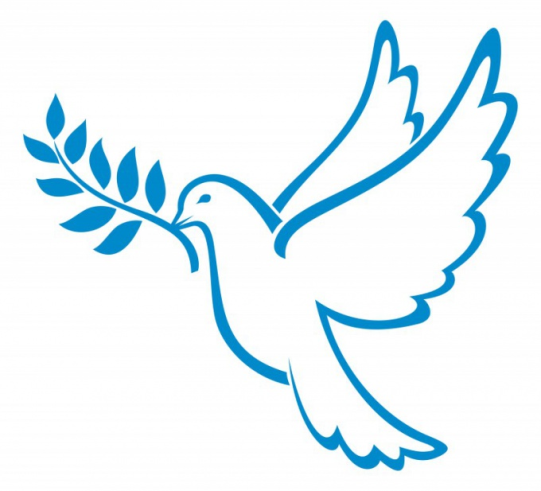 IZVANNASTAVNE AKTIVNOSTI
Naziv aktivnosti:


Ciljevi:


Namjena programa:

Ime i prezime 
voditelja:

Način realizacije:
Vremenski okvir:
Troškovnik:

Način vrjednovanja:
LITURGIJSKA GRUPA

Sudjelovanje u različitim liturgijskim slavljima tijekom godine te 
dublje poniranje u biblijske tekstove i individualni pristup 
odabranom tekstu.

Učenici  3. razreda

DIVNA ĆORIĆ, dipl. vjeroučiteljica


Skupina radi u prostoru crkve.
1 sat tjedno tijekom školske godine- ukupno 35 sati.
Nije potrebno dodatno financiranje.

Učeničko samovrednovanje i učiteljevo praćenje uspješnosti  
učenika.
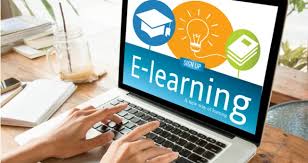 IZVANNASTAVNE AKTIVNOSTI
Naziv aktivnosti:          Web 2.0  ALATI
Ciljevi:      Stjecanje umijeća uporabe različitih web alata. Upoznavanje s osnovnim 
načelima i idejama te načinima rada kod web alata. Poticati pozitivno društveno i 
etično ponašanje te odgovornost pri uporabi alata.

Namjena programa:          Zainteresirani učenici 4. razreda
Ime i prezime voditelja:   Emilija Kusić, magistra primarne edukacije

Način realizacije:   Rad u informatičkoj učionici i online.
Vremenski okvir:    1 sat tjedno 
Troškovnik:    Nema dodatnih troškova.
Način vrednovanja:  Ispitivanje razine motivacije za razvoj vlastitih vještina i znanja.
IZVANNASTAVNE AKTIVNOSTI
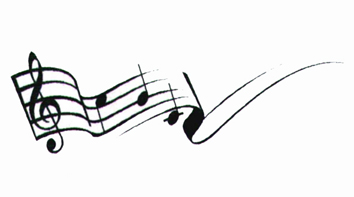 Naziv aktivnosti:

Ciljevi:


Namjena programa:

Ime i prezime voditelja:

Način realizacije:

Vremenski okvir:
Troškovnik:

Način vrjednovanja:
MALI  I VELIKI  PJEVAČKI ZBOR

Razvoj interesa za lijepo pjevanje, grupno muziciranje i pravilan
razvoj dječjeg glasa. Razvoj osjećaja za kvalitetnu glazbu, razvoj
dječjeg ukusa i sklonosti prema glazbi. 

4. razredi – zainteresirani učenici
5.-8. razredi – zainteresirani učenici

LIDIJA VUKAS, prof. glazbene kulture

Rad u učioničkom prostoru škole i svečanoj dvorani. Nastupi na 
školskim priredbama i događanjima.

Svaka grupa po 1 sat tjedno tijekom školske godine.
Nije potrebno dodatno financiranje. U radu se koriste školski  
instrumenti.
Individualno opisno praćenje uspješnosti učenika.
Povratak na izbornik
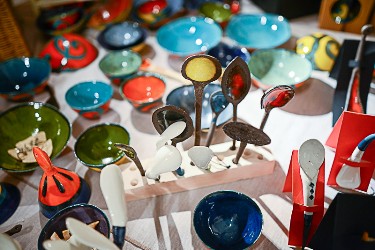 IZVANNASTAVNE AKTIVNOSTI
Naziv  aktivnosti:

Ciljevi:




Namjena programa:
Ime i prezime voditelja:

Način realizacije:

Vremenski okvir:
Troškovnik:

Način vrjednovanja:
KERAMIKA

Kreativno likovno izražavanje kroz izradu malih kiparskih djela. 
Upoznavanje s procesom pečenja keramike. Poticanje i 
razvijanje rada rukama kod djece. Poticanje senzoričkog 
razvoja djece kroz razvijanje taktilnog osjeta kroz rad s glinom i 
drugim materijalima.
Zainteresirani učenici 5. i  8. r.
Neda Vidaković Svrtan, prof. njemačkog jezika

Rad u učioničkom prostoru škole. 

1 sat tjedno tijekom školske godine – 35 sati godišnje
Nema dodatnog financiranja.

Učeničko samovrednovanje kao i učiteljsko opisno praćenje 
uspješnosti učenika.
IZVANNASTAVNE AKTIVNOSTI
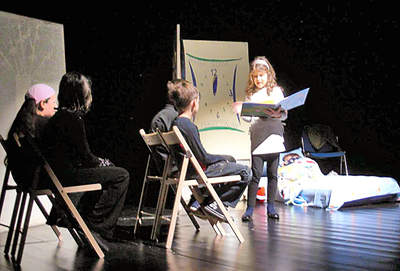 Naziv aktivnosti:

Ciljevi:




Namjena programa:

Ime i prezime voditelja:

Način realizacije:

Vremenski okvir:

Troškovnik:

Način vrjednovanja:
DRAMSKA SKUPINA

Razvijanje verbalne i neverbalne
komunikacije, kretanje scenskim prostorom, 
improviziranje, ovladavanje dramsko- scenskim instrumentarijem,
tehnikama i vještinama. Razvijanje grupne povezanosti i povjerenja,
suigre i odgovornosti za uspjeh grupe. Upoznavanje scenskih tehnika.
Dramski nadareni učenici 7. razreda

SANJA ILČIĆ, prof. hrvatskog jezika i književnosti

Rad u učioničkom prostoru škole.

1 sat tjedno tijekom školske godine, pred nastupe po potrebi i više.

Nije potrebno dodatno financiranje od strane roditelja.

Individualno praćenje uspješnosti učenika, vrjednovanje 
rezultata na natjecanjima (LIDRANO) i školskim priredbama.
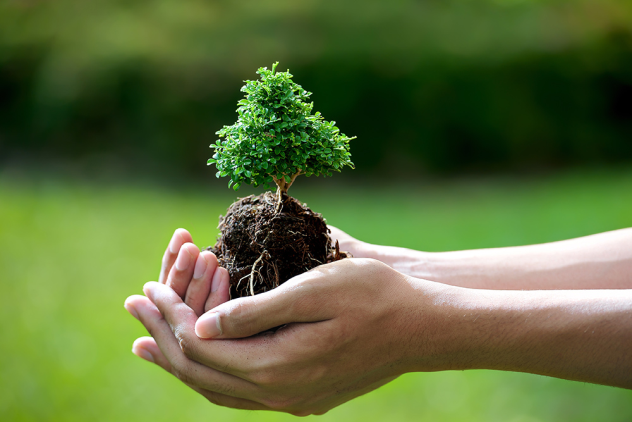 IZVANNASTAVNE AKTIVNOSTI
Naziv  aktivnosti:

Ciljevi:


Namjena 
programa:
Ime i prezime 
voditelja:

Način realizacije:

Vremenski okvir:
Troškovnik:

Način 
vrjednovanja:
EKO GRUPA

Poticati želju za samostalnim stvaranjem funkcionalnih predmeta, 
kreativnošću i usvajanjem znanja iz područja ekologije.
Uz promicanje ekoloških spoznaja kod učenika će se razvijati 
ekološka osjetljivost te ljubav prema prirodi i očuvanju planete.

Učenici  8. razred
Lidija Vukas, prof. glazbene kulture

Rad u učioničkom prostoru škole. 

1 sat tjedno tijekom školske godine – 35 sati godišnje

Nema dodatnog financiranja.

Učeničko samovrednovanje kao i učiteljsko opisno praćenje 
uspješnosti učenika.
IZVANNASTAVNe AKTIVNOSTi
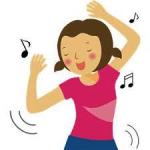 Naziv aktivnosti:

Ciljevi:

Namjena programa:

Ime i prezime voditelja:

Način realizacije:


Vremenski okvir:

Troškovnik:

Način vrjednovanja:
TIJELO/GLAZBA (BODY PERCUSION) 

Razvijanje osjećaja za ritam, usklađivanje sa pokretima tijela, ples, 
kreativnost u izražavanju tijelom.
Zainteresirani učenici 5. razreda

LIDIJA VUKAS, prof. glazbene kulture

Radionice se provode izvan redovnog rasporeda u školi.


1 sat tjedno tijekom školske godine.

Nema dodatnog financiranja.

Individualno opisno praćenje uspješnosti učenika.
IZVANNASTAVNe AKTIVNOSTi
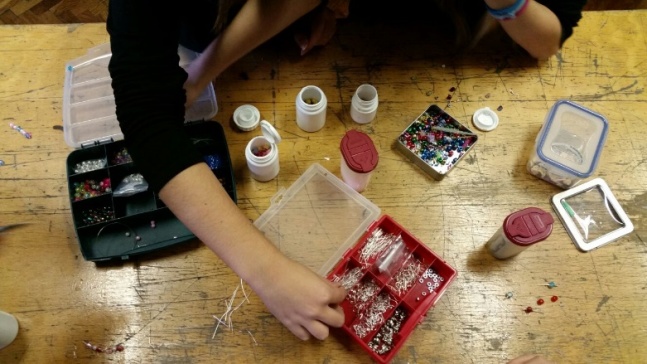 Naziv aktivnosti:

Ciljevi:


Namjena programa:

Ime i prezime voditelja:

Način realizacije:

Vremenski okvir:

Troškovnik:


Način vrjednovanja:
KREATIVNA SKUPINA  “SPRETNE RUKE”

Razvoj kreativnosti  kod  učenika. Poticanje interesa i potrebe za 
kreativnim izražavanjem .

Zainteresirani učenici od 6. razreda

LIDIJA VUKAS, prof. glazbene kulture

Radionice se provode izvan redovnog rasporeda u školi.

1 sat tjedno tijekom školske godine – 35 sati godišnje

Po potrebi učenici donose materijal za izradu ukrasnih predmeta i
koriste se sredstva Školske zadruge za kupnju potrebnog materijala.

 Individualno opisno praćenje uspješnosti učenika.
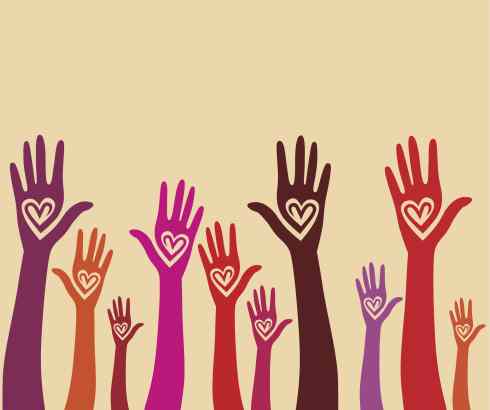 IZVANNASTAVNE AKTIVNOSTI
Naziv aktivnosti:
Ciljevi:







Namjena 
programa:
Ime i prezime 
voditelja:
Način realizacije:


Vremenski okvir:
Troškovnik:

Način 
vrjednovanja:
KARITATIVNA GRUPA
Upoznati učenike s poviješću i djelovanjem različitih humanitarnih ustanova, 
Caritasa, Crvenog Križa, Socijalne samoposluge i provedba njihovih 
humanitarnih akcija. Senzibilizirati učenike za potrebe drugih. Ukazati na 
nužnost dijeljenja materijalnih dobara, učenje solidarnosti, razvoj ekološke 
svijesti i empatije kod učenika, prevencija nepoželjnih oblika ponašanja, 
Poticati u učenicima temeljne vrijednosti humanitarnog rada; humanost, 
nepristranost, neutralnost, neovisnost, dragovoljnost, jedinstvo i univerzalnost.
Grupa učenika 5.-8. razreda.

TOMICA KANJIR, dipl. vjeroučitelj

Rad u grupi, humanitarne akcije Crvenog križa, Caritasa “Plastičnim 
čepovima do skupih lijekova” i drugih humanitarnih organizacija,  
prezentacija rada humanitarnih udruga i akcija učenicima u školi.
1 sat tjedno
Iz materijalnih sredstava škole i donacija.

Voditelj skupine vrjednuje aktivnost i osobni napredak svakog učenika. 
Pisano praćenje tijekom školske godine.
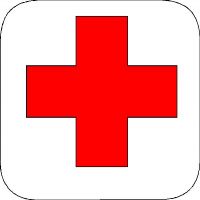 IZVANNASTAVNE AKTIVNOSTI
Naziv aktivnosti:

Ciljevi:




Namjena 
programa:
Ime i prezime 
voditelja:
Način realizacije:



Vremenski okvir:
Troškovnik:
Način 
vrjednovanja:
PRVA POMOĆ

Usvajanje osnovnih znanja i vještina iz pružanja prve pomoći.
Izgrađivanje pozitivnih stavova prema očuvanju zdravlja i 
života ljudi. Razvijanje logičkog mišljenja ali i snalažljivosti u 
izvanrednim situacijama.

Grupa do 12 učenika 7. razreda

LIDIJA GMAJNIČKI, prof. kemije i biologije

Program se provodi u 2 stupnja. Temeljni dio obuke u trajanju od 20 
sati provodi se u Domu Crvenog križa Villa Rustica u Novom 
Vinodolskom, u suradnji sa Crvenim križem Zagreb, od gradske razine 
na više.
Tijekom godine
Financira Crveni križ grada Zagreba.

Individualno opisno praćenje uspješnosti učenika i rezultati na
natjecanjima u pružanju prve pomoći.
IZVANNASTAVNE AKTIVNOSTI
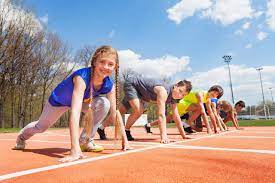 Naziv aktivnosti:

Ciljevi:



Namjena programa:


Ime i prezime voditelja:
Način realizacije:


Vremenski okvir:
Troškovnik:

Način vrjednovanja:
ATLETIKA

Unapređenje učenikovih motoričkih sposobnosti u zadanom
športu. Očuvanje zdravlja i prevencija putem sporta. Sudjelovanje na
 sportskim školskim i vanškolskim natjecanjima.

Program je namijenjen učenicima koji pokažu interes za 
atletiku – grupa 5. i  6. razredi, grupa 7. i 8. razredi

MARKO LASOVIĆ, prof. kineziologije
Treninzi se odvijaju  na vanjskim sportskim terenima škole 1 sat tjedno 
po grupi.

35 sati godišnje po učeniku 
Nema dodatnog financiranja.

Ispitivanje razine motivacije za unaprjeđenje vlastitih  vještina  i 
tjelesnih sposobnosti. Praćenje napredovanja učenika kroz postignuća na 
natjecanjima u školi i izvan škole.
IZVANNASTAVNE AKTIVNOSTI
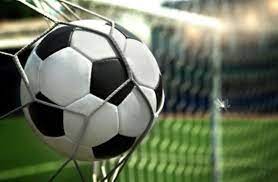 Naziv aktivnosti:

Ciljevi:



Namjena programa:


Ime i prezime voditelja:
Način realizacije:


Vremenski okvir:
Troškovnik:

Način vrjednovanja:
NOGOMET 

Unapređenje učenikovih motoričkih sposobnosti u zadanom
športu. Očuvanje zdravlja i prevencija putem sporta. Sudjelovanje na
 sportskim školskim i vanškolskim natjecanjima.

Program je namijenjen učenicima koji pokažu interes za 
nogomet – grupa 5. i  7. razredi, grupa 6. i 8. razredi

MARKO LASOVIĆ, prof. kineziologije
Treninzi se odvijaju  na vanjskim sportskim terenima škole 1 sat tjedno 
po grupi.

35 sati godišnje po učeniku 
Nema dodatnog financiranja. 

Ispitivanje razine motivacije za unaprjeđenje vlastitih  vještina  i 
tjelesnih sposobnosti. Praćenje napredovanja učenika kroz postignuća na 
natjecanjima u školi i izvan škole.
IZVANNASTAVNE AKTIVNOSTI
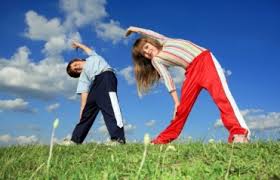 Naziv aktivnosti:

Ciljevi:



Namjena programa:


Ime i prezime voditelja:
Način realizacije:


Vremenski okvir:
Troškovnik:

Način vrjednovanja:
VJEŽBAONICA

Unapređenje učenikovih motoričkih sposobnosti u zadanom
športu. Očuvanje zdravlja i prevencija putem sporta. Sudjelovanje na
 sportskim školskim i vanškolskim natjecanjima.

Program je namijenjen učenicima koji pokažu interes za 
Vježbanje – grupa 5. -8. razredi 

MARKO LASOVIĆ, prof. kineziologije
Treninzi se odvijaju  na vanjskim sportskim terenima škole 2 sata tjedno. 


35 sati godišnje po učeniku 
Učenici donose svoj reket. 

Ispitivanje razine motivacije za unaprjeđenje vlastitih  vještina  i 
tjelesnih sposobnosti. Praćenje napredovanja učenika kroz postignuća na 
natjecanjima u školi i izvan škole.
IZVANNASTAVNE AKTIVNOSTI
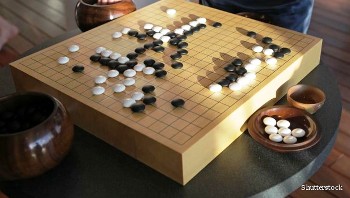 Naziv aktivnosti:




Ciljevi:




Namjena programa:

Ime i prezime 
voditelja:
Način realizacije:

Vremenski okvir:
Troškovnik:
Način vrjednovanja:
MISAONE IGRE:
GO
ŠAH
DRUŠTVENE IGRE

Razvijanje  logičkog razmišljanja i jačanje intelektualnih kapaciteta 
učenika. Kroz međuvršnjačke edukacije razvijat će se komunikacija i 
interakcija među učenicima. Naša škola biti će jedna od 16 u RH gdje 
će učenici moći igrati GO. Kroz školsku igru i turnire izabrati ćemo 
najboljeg kandidata za Europsko prvenstvo za mlade.
Zainteresirani učenici

Ivan Bednjanec, prof. fizike i teh.kult. i Zvonko Bednjanec, trener 
igre GO 
Igraonice u školskom prostoru.

1 sat tjedno tijekom godine
Nema dodatnog financiranja.
Ispitivanje razine motivacije za unaprjeđenje vlastitih  vještina  i 
intelektualnih sposobnosti. Praćenje napredovanja učenika kroz 
Postignuća na natjecanjima.
Povratak na izbornik
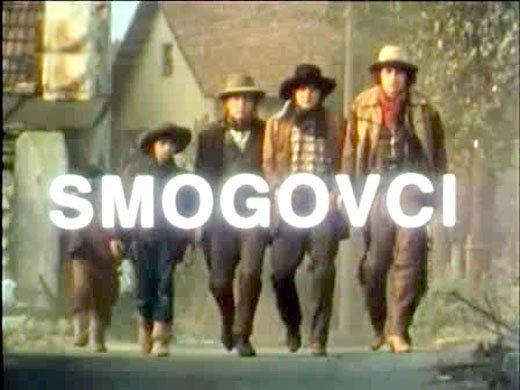 ŠKOLSKA  ZADRUGA  “SMOGOVCI”
Ciljevi:




Namjena programa:

Voditelj: 
Troškovnik:
Kod učenika razvijati kreativnost, aktivno provođenje slobodnog 
vremena kao i poduzetnički duh. 
Razvijanje vještina rada rukama, stvaranja novih upotrebnih proizvoda.

Program je namijenjen svim zainteresiranim učenicima škole.

N. Vidaković Svrtan, prof. njemačkog jezika
Zadruga se samofinancira. Učenici uz pomoć učitelja svojim radom 
stvaraju nova dobra prodajama na sajmovima i izložbama.
ŠKOLSKI SPORTSKI KLUB “DRAGUTIN KUŠLAN”
Ciljevi:


Grupe:









Namjena 
programa:
Ime i prezime 
voditelja:

Troškovnik:
Kod učenika razvijati  potrebu za aktivnim provođenjem slobodnog 
vremena i tjelesnom aktivnošću.
U  klub su uključene 4 skupine :
ATLETIKA
NOGOMET
VJEŽBAONICA  (5.-8.)
UNIVERZALNA SPORTSKA ŠKOLE (2.-4.)

Vanjski suradnici kluba:


Svim zainteresiranim učenicima škole.

Marko Lasović, prof. kineziologije

Klub samostalno vodi svoje financiranje.
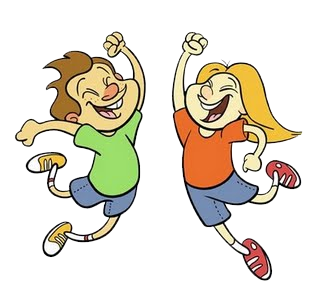 Povratak na izbornik
DODATNA NASTAVA
(rad s potencijalno 
darovitim učenicima)
RAZREDNA NASTAVA
1. –  4. RAZRED
PREDMETNA NASTAVA
5. - 8. RAZRED
Povratak na izbornik
DODATNA NASTAVA
Naziv dodatne 
nastave:
Ciljevi:











Namjena programa:

Ime i prezime 
voditelja:
Način realizacije:

Vemenski okvir:
Troškovnik:
Način vrjednovanja:
PRIRODA  I  DRUŠTVO  

Dodatnu nastavu prirode i društva pohađat će učenici dodatno zainteresirani za
nastavni predme i prirodoslovno područje s naglaskom na radionice očuvanja 
okoliša i praktični rad. Kreativnim radionicama i sadržajem pratit će se i produbiti 
sadržaj redovne nastave te će se u sklopu dodatnih prirodoslovnih i društvenih 
sadržaja razvijati i osvijestiti briga za okoliš u kojem učenik živi.
Učenici će na satovima razvijati logičko mišljenje i zaključivanje na temelju zornog 
promatranja promjena u prirodi, vremenskih uvjeta i uzročno – posljedičnih veza 
između čovjeka i prirode. Cilj je osvijestiti učenike o važnosti prirode za život svih 
bića na Zemlji kroz praktični rad, edukativne slikovnice i dokumentarne filmove, 
izradu plakata, raspravu i ponajviše igru. Kroz samostalni i grupni rad učenici će 
razvijati koncentraciju, kreativnost i empatiju prema ostalim učenicima u razredu
Program je namijenjen zainteresiranim učenicima 1.b  i 4.a odjela

Maja Vrkljan, mag. prim educ.
Martina Grilek, mag. prim.educ.
Nastava se održava u učioničkom prostoru škole.

1 sat tjedno tijekom školske godine.
Nije potrebno dodatno financiranje.
Individualno opisno praćenje postignuća učenika.
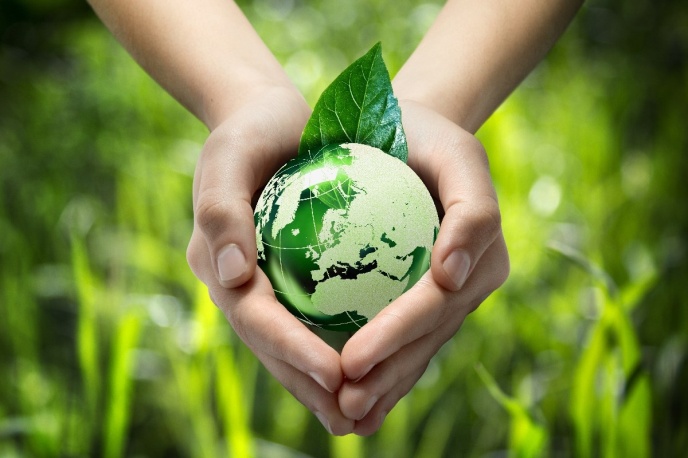 DODATNA NASTAVA
Naziv dodatne 
nastave:
Ciljevi:


Namjena
programa:

Ime i prezime 
voditelja:





Način realizacije:

Vremenski okvir:
Troškovnik:
Način 
vrjednovanja:
MATEMATIKA

Proširivanje sadržaja redovne nastave. Razvijanje sposobnosti
apstraktnog mišljenja i logičkog rasuđivanja, razvoj matematičke
intuicije, mašte i stvaralačkog mišljenja. Izgradnja natjecateljskog
duha i poticanje samostalnog istraživanja.
Program je namijenjen zainteresiranim učenicima od 1.-4.razreda

ELIZABETA MAJSTOROVIĆ - 1.a
KAROLINA OZJAKOVIĆ - 2.a
MARTINA PRIŠĆAN - 2.b
ANICA KROFLIN - 3.a
HELENA LONČAR – 3.b
SNJEŽANA MILETIĆ ŠIRONJA – 4.a, 4.b

Nastava se održava u učioničkom prostoru škole.
Za uspješne učenike organizira se natjecanje.
Svaka grupa 1 sat tjedno tijekom školske godine.
Nije potrebno dodatno financiranje.
Postignuća učenika na natjecanjima te individualno opisno
praćenje učenika.
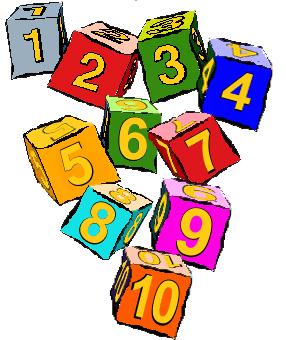 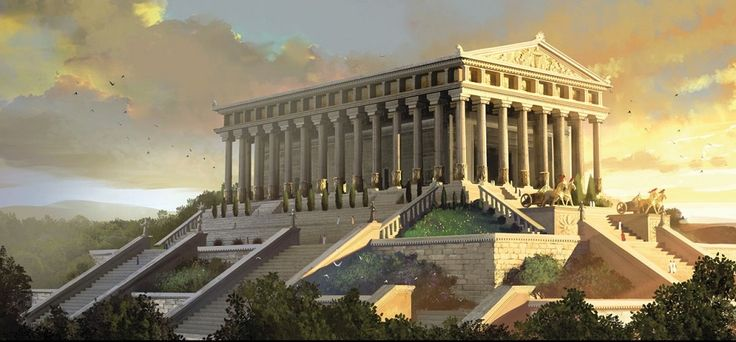 DODATNA NASTAVA
Naziv dodatne nastave:

Ciljevi:


Namjena programa:

Ime i prezime voditelja:

Način realizacije:



Troškovnik:
Način  vrjednovanja:
MITOLOGIJA

Proširiti znanja i interes za mitologiju, s naglaskom na Grčku 
mitologiju, izvan redovnog programa povijesti.

Zainteresirani učenici 5. razreda

SUZANA FAJDETIĆ, prof. povijesti

Nastava se provodi u učionicama i na terenu.
1 sat tjedno tijekom školske godine. 
Sudjelovanje u prigodnim obilježavanjima, izložbe.

Nije potrebno dodatno financiranje.
Individualno opisno praćenje uspješnosti učenika.
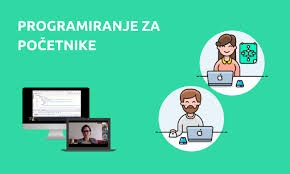 DODATNA NASTAVA
Naziv dodatne 
nastave:

Ciljevi:




Namjena 
programa:

Ime i prezime 
voditelja:
Način realizacije:

Troškovnik:

Način  
vrjednovanja:
PROGRAMIRANJE- SCRATCH

Stjecanje temeljnih znanja i vještina za samostalno programiranje programskim jezikom SCRATCH i stvaranje osnove za nadogradnju u daljnjem školovanju. Razvijanje algoritamskih načina razmišljanja, stjecanje vještine i sposobnosti primjene računala pri rješavanju problema u različitim područjima primjene.

Zainteresirani učenici  5. razreda

Emilija Kusić, mag.prim.educ.

Rad u informatičkoj učionici i online. 1 školski sat tjedno u izvannastavnom vremenu.
Nije potrebno dodatno financiranje.

Individualno opisno pisano praćenje učenika, vrednovanje rezultata na natjecanju.
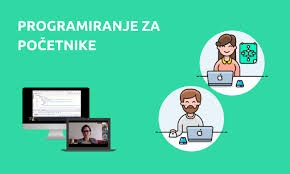 DODATNA NASTAVA
Naziv dodatne 
nastave:

Ciljevi:




Namjena 
programa:

Ime i prezime 
voditelja:
Način realizacije:

Troškovnik:

Način  
vrjednovanja:
PROGRAMIRANJE

Stjecanje temeljnih znanja i vještina za samostalno programiranje programskim jezikom SCRATCH i stvaranje osnove za nadogradnju u daljnjem školovanju. Razvijanje algoritamskih načina razmišljanja, stjecanje vještine i sposobnosti primjene računala pri rješavanju problema u različitim područjima primjene.

Zainteresirani učenici  6. razreda

Petra Martinović, mag.prim.educ.

Rad u informatičkoj učionici i online. 1 školski sat tjedno u izvannastavnom vremenu.
Nije potrebno dodatno financiranje.

Individualno opisno pisano praćenje učenika, vrednovanje rezultata na natjecanju.
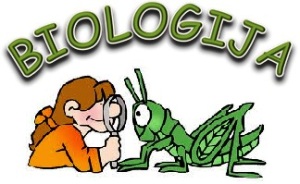 DODATNA NASTAVA
BIOLOGIJA

Proširiti znanja redovne nastave  biologije, razvijati stvaralačko 
mišljenje u problemskim zadacima i primjenjivanje znanja u novim 
situacijama.
Program je namijenjen zainteresiranim učenicima 8. razreda.

DIANA CEROVEC, prof. biologije

Nastava se provodi u kabinetu biologije u školi kroz izvođenje 
pokusa i ostale oblike praktičnog rada i povremene goste 
predavače. Uz to posjećuje se Tjedan mozga i  radionice u Botaničkom 
i ZOO vrtu. Najbolji učenici sudjeluju na natjecanjima znanja od 
školske razine na više.
1 sat tjedno tijekom školske godine – 35 sati godišnje.
Ulaznice za događanja i neke radionice.

Individualno opisno praćenje uspješnosti učenika.
Naziv dodatne nastave:

Ciljevi:


Namjena programa:

Ime i prezime voditelja:

Način realizacije:





Vremenski okvir:
Troškovnik:

Način vrjednovanja:
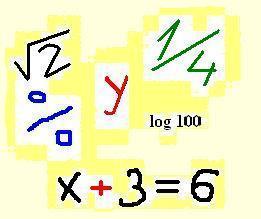 DODATNA NASTAVA
Naziv dodatne nastave:

Ciljevi:




Namjena programa:

Ime i prezime voditelja:



Način realizacije:


Vremenski okvir:
Troškovnik:
Način vrjednovanja:
MATEMATIKA

Proširivanje sadržaja redovne nastave kroz igru uz različite 
didaktičke materijale. Razvijanje sposobnosti apstraktnog mišljenja i 
logičkog rasuđivanja, razvoj koncentracije, mašte i stvaralačkog mišljenja. 
Izgradnja natjecateljskog duha i poticanje samostalnog istraživanja.

Program je namijenjen nadarenim i zainteresiranim učenicima 

MARTINA ČIČAK, prof. matematike – 6.C  i  8. razredi
IVANA MARJANOVIĆ, mag. prim. edukacije – 5. i 7. razredi
ANITA BROZOVIĆ, prof. matematike - 6.a, 6.b

Nastava se održava u učioničkom prostoru škole.
Za uspješne učenike organizira se natjecanje.

Svaka grupa 1 sat tjedno tijekom školske godine.
Nije potrebno dodatno financiranje.
Postignuća učenika na natjecanjima te individualno opisno praćenje 
učenika.
DODATNA NASTAVA
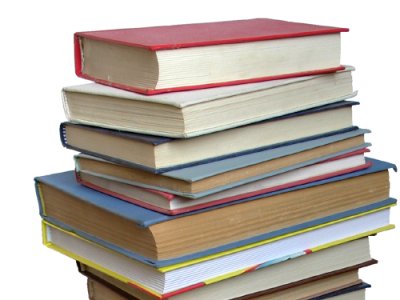 Naziv dodatne nastave:

Ciljevi:




Namjena programa:

Ime i prezime voditelja:

Način realizacije:

Vremenski okvir:

Troškovnik:

Način vrjednovanja:
HRVATSKI JEZIK


Razvijanje ljubavi prema pisanoj riječi, napredno usvajanje
pravopisa i razvijanje kulture govora. Ovladati dodatnim sadržajima 
iz gramatike, pravopisa i povijesnog razvoja hrvatskog jezika.
Učenici se pripremaju  za natjecanje iz hrvatskog jezika.

Program je namijenjen zainteresiranim učenicima  i 8. razreda.


8.r – Marijana Krklec, prof. hrvatskog jezika


Nastava se provodi u prostoru škole. 

1 sat tjedno tijekom školske godine (po potrebi više u vrijeme 
priprema za natjecanje)

Nije potrebno dodatno financiranje.

Postignuća učenika na natjecanjima te individualno opisno 
praćenje učenika.
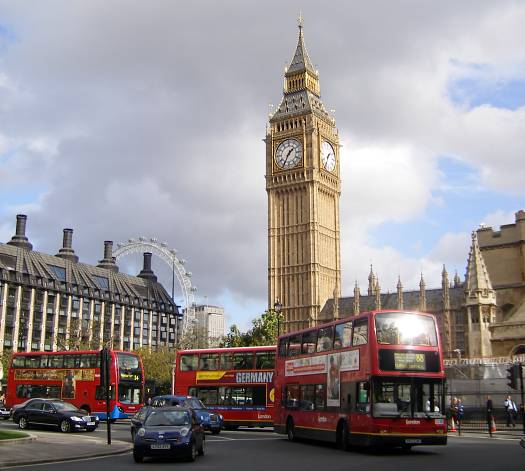 DODATNA NASTAVA
Naziv izborne nastave:

Ciljevi:


Namjena programa:



Ime i prezime voditelja:

Način realizacije:

Vremenski okvir:
Troškovnik:
Način vrjednovanja:
ENGLESKI JEZIK 

Dodatni sadržaji za savladavanje jezika i razvoj komunikacijskih 
vještina na engleskom jeziku 

Program je namijenjen učenicima s posebnim interesima za
učenje engleskog jezika i postignutim visokim rezultatima u 
savladavanju redovitog programa  8. razreda.

Ana Kobeščak, prof. engleskog  jezika 

Nastava se održava u učioničkom prostoru škole izvan rasporeda 
redovne nastave.
1 sat tjedno tijekom školske godine. 
Nije potrebno dodatno financiranje.
Postignuća učenika na natjecanjima te individualno opisno 
praćenje učenika.
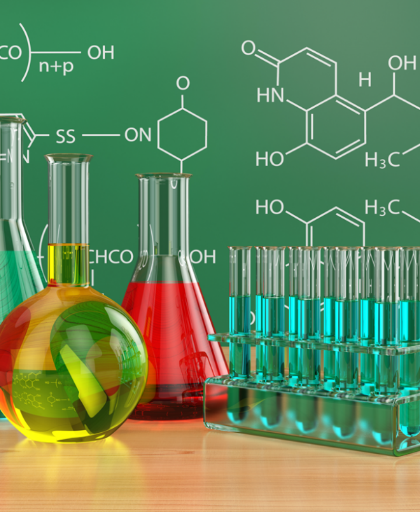 DODATNA NASTAVA
Naziv izborne nastave:

Ciljevi:



Namjena programa:



Ime i prezime voditelja:

Način realizacije:

Vremenski okvir:
Troškovnik:
Način vrjednovanja:
KEMIJA

Proširiti znanja redovne nastave kemije, razvijati stvaralačko 
mišljenje u problemskim zadacima i primjenjivanje znanja u novim 
situacijama.

Program je namijenjen učenicima s posebnim interesima za
učenje kemije i postignutim visokim rezultatima u 
savladavanju redovitog programa 8. razreda.

MARIJA SOKOLOVIĆ, prof. kemije

Nastava se održava u učioničkom prostoru škole izvan rasporeda 
redovne nastave.
1 sat tjedno tijekom školske godine. 
Nije potrebno dodatno financiranje.
Postignuća učenika na natjecanjima te individualno opisno 
praćenje učenika.
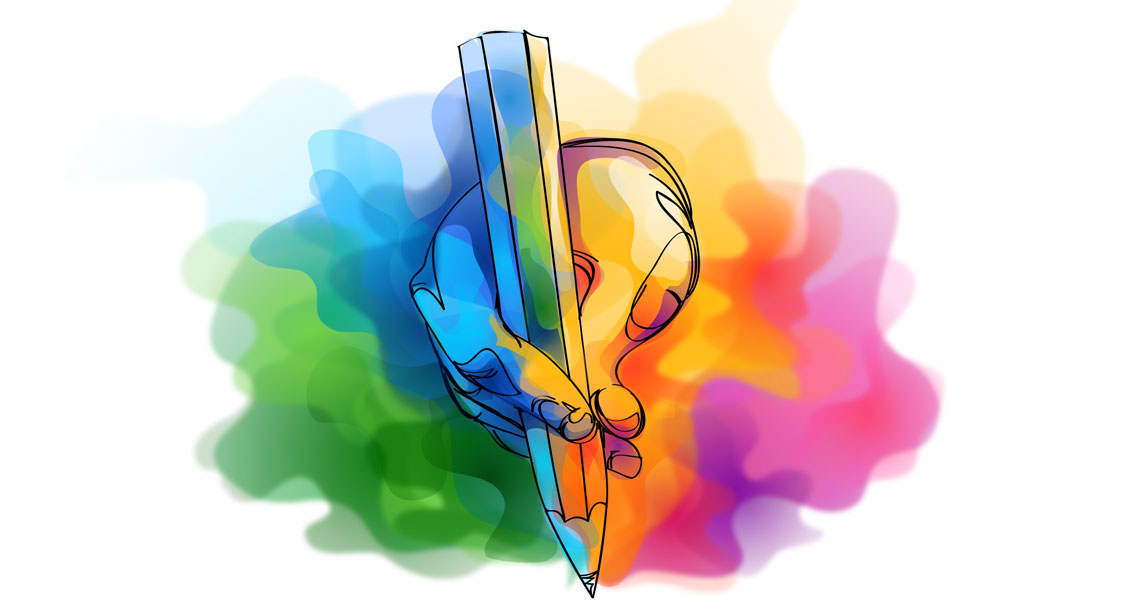 DODATNA NASTAVA
Naziv: 
Ciljevi programa:



Namjena 
programa:
Ime i prezime 
voditelja:

Način realizacije:


Vremenski okvir:

Troškovnik:

Način 
vrjednovanja:
DIZAJNERI
Razvijati praktično-radne vještine, kulturu rada samostalnim i skupnim 
oblicima učeničkog stvaralaštva. Razviti pozitivan stav i skrb za estetiku i 
kulturu življenja. Razvijati samopoštovanje, samopouzdanje i svijest o 
vlastitim sposobnostima.

Program je namijenjen nadarenim učenicima  5. -8. razreda 
  

 MARIJA LOPAC, prof. likovne kulture

Radionice se provode u prostoru škole. Rad grupe usmjeren je na estetsko 
uređenje  za  školske priredbe i blagdane. U okviru programa planirano je 
sudjelovanje na likovnom  natječaju Lik.

2 sata svaka 2 tjedna tijekom školske godine

Potrošni materijal osigurava škola.


Praćenje napredovanja učenika i uspjeha izloženih radova na 
natječajima i završnoj izložbi u školi.
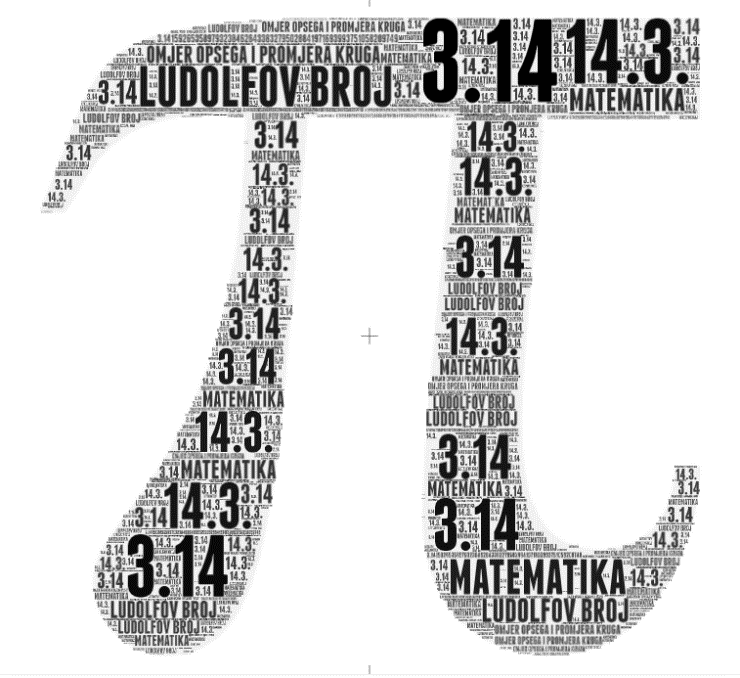 Namjena i ciljevi:


Realizacija:






Način realizacije:


Vremenski okvir:


Troškovnik:
Učenici 7. i 8. razreda, popularizacija 
matematike. 

Aktivnosti u školi tijekom nastave: 
natjecanje u pamćenju znamenaka broja Pi, izrada Pi narukvica, 
potraga za Pričom o broju Pi, proglašenje nabolje fotografije 
i najbolje Pipoezije, grupno fotografiranje. 


Tijekom nastave matematike, središnje natjecanje, proglašenja 
najboljih radova i fotografiranje između turnusa.

14.  ožujka 2024.

Nema dodatnih troškova.
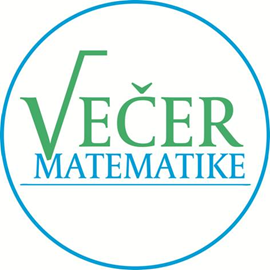 Večer matematike
Namjena i ciljevi:


Realizacija:

Način realizacije:

Vremenski okvir:


Troškovnik:
Učenici 1. do 8. razreda, izgradnja 
pozitivnog stava učenika prema matematici.

Aktivnosti u školi tijekom poslijepodnevnih sati.

Radionice u kojima mogu sudjelovati zainteresirani učenici.

7. prosinca 2023.


Nema dodatnih troškova.
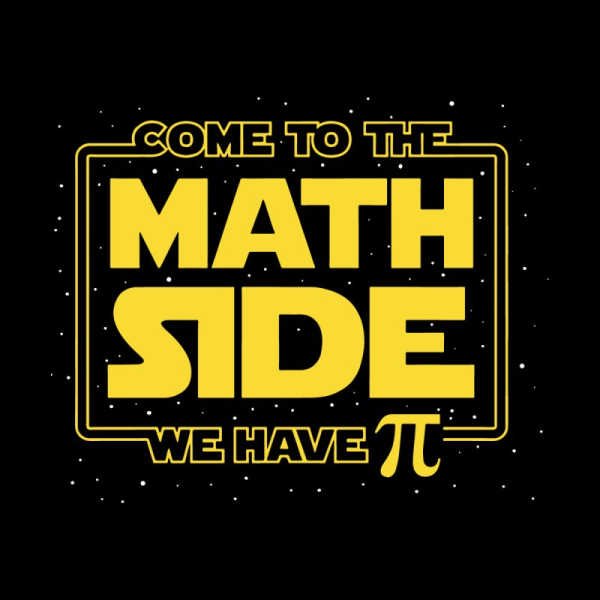 Matematička natjecanja
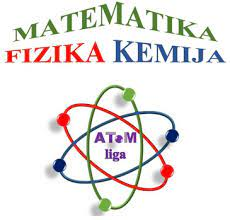 Učenici 2. - 8. razreda, popularizacija 
matematike. 

Klokan bez granica, Mat liga, Atom liga

Klokan bez granica: ožujak 2024.
MAT liga: 4 kola kroz godinu 
ATOM liga: 2 kola kroz godinu
SUDOKU: 27. 10. 2023.
NABOJ JUNIOR: 24. 11. 2023.

KLOKAN: roditelji financiraju sudjelovanje 
učenika 
MAT liga: roditelji financiraju sudjelovanje 
učenika za svako kolo
ATOM liga: roditelji financiraju sudjelovanje
SUDOKU: roditelji financiraju sudjelovanje
NABOJ JUNIOR: besplatno
Namjena i ciljevi:


Natjecanja:

Realizacija:





Troškovnik:
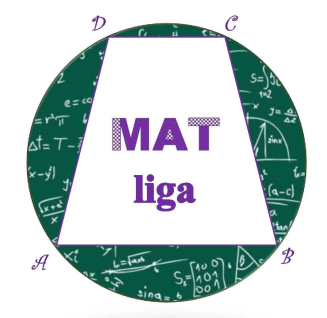 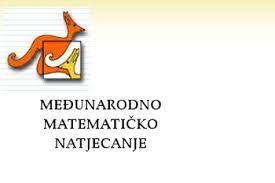 Povratak na izbornik
IZBORNI  PREDMETI
IZBORNA NASTAVA
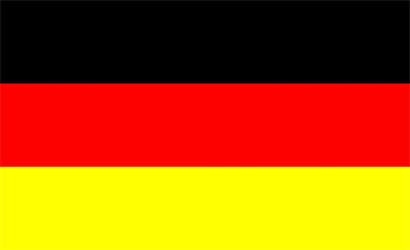 Naziv izborne 
nastave:
Ciljevi:

Namjena 
programa:


Ime i prezime 
voditelja:
Način realizacije:

Vremenski okvir:
Troškovnik:
Način 
vrjednovanja:
NJEMAČKI JEZIK

Savladavanje jezika i razvoj komunikacijskih 
vještina na njemačkom jeziku.
Program je namijenjen učenicima s posebnim interesima za
učenje njemačkog jezika od 4. – 8. razreda. Za najuspješnije 
učenike organizira se natjecanje u 8. razredu.

NEDA VIDAKOVIĆ SVRTAN, prof. njemačkog jezika

Nastava se održava u učioničkom prostoru škole izvan rasporeda 
redovne nastave.
2 sata tjedno, 70 sati tijekom školske godine. 
Dodatno financiranje nije potrebno.
Postignuća učenika se prate opisnim i ocjenjuju brojčanim
ocjenama kao u redovnoj nastavi te konačna ocjena ulazi u 
prosjek općeg uspjeha i upisuje se u svjedodžbu učenika.
IZBORNA NASTAVA
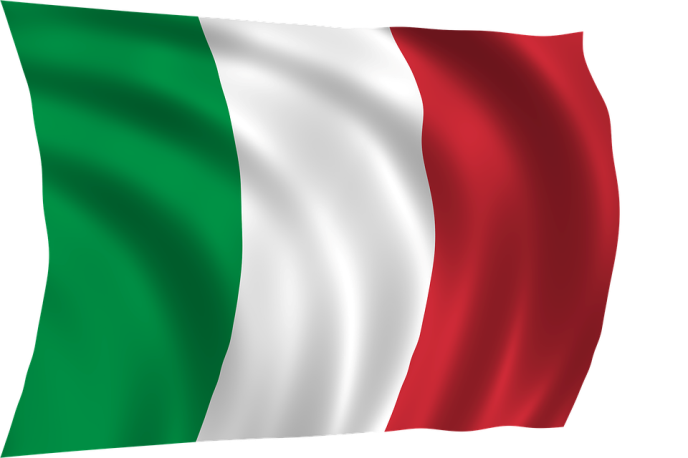 Naziv izborne 
nastave:
Ciljevi:



Namjena programa:

Ime i prezime 
voditelja:

Način realizacije:

Vremenski okvir:
Troškovnik:
Način vrjednovanja:
TALIJANSKI JEZIK

Savladavanje jezika i razvoj komunikacijskih vještina na 
talijanskom jeziku. U suradnji s Talijanskim institutom za kulturu provodi se 
projekt Jezičnog laboratorija iz talijanskog jezika (jedan nastavni sat 
mjesečno u svakome razredu - nastavu vodi lektorica izvorni govornik.

Program je namijenjen učenicima s posebnim interesima za
učenje talijanskog jezika od 4. – 8. razreda.

MAJA ŠTRKONJIĆ, dipl. talijanist

Nastava se održava u učioničkom prostoru škole izvan rasporeda 
redovne nastave.
2 sata tjedno tijekom školske godine. 
Nema dodatnih troškova.
Postignuća učenika se prate opisnim i ocjenjuju brojčanim
ocjenama kao u redovnoj nastavi te konačna ocjena ulazi u 
prosjek općeg uspjeha i upisuje se u svjedodžbu učenika.
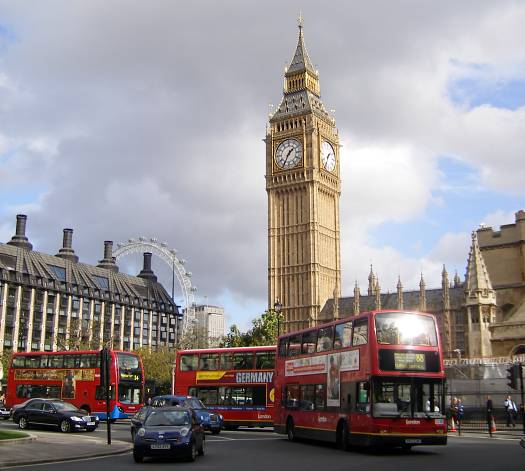 IZBORNA NASTAVA
Naziv izborne nastave:

Ciljevi:

Namjena programa:



Ime i prezime 
voditelja:
Način realizacije:

Vremenski okvir:
Troškovnik:
Način vrjednovanja:
ENGLESKI JEZIK 

Savladavanje jezika i razvoj komunikacijskih vještina na 
engleskom jeziku.
Program je namijenjen učenicima s posebnim interesima za
učenje engleskog jezika a koji taj jezik ne uče kao redovni
predmet. Izborni program je ponuđen 8.c odjelu.

 Ana Kobeščak, prof. engleskog  jezika 

Nastava se održava online ili u učioničkom prostoru škole 
izvan rasporeda redovne nastave.
2 sata tjedno tijekom školske godine. 
Nije potrebno dodatno financiranje.
Postignuća učenika se prate opisnim i ocjenjuju brojčanim
ocjenama kao u redovnoj nastavi te konačna ocjena ulazi 
u prosjek općeg uspjeha i upisuje se u svjedodžbu učenika.
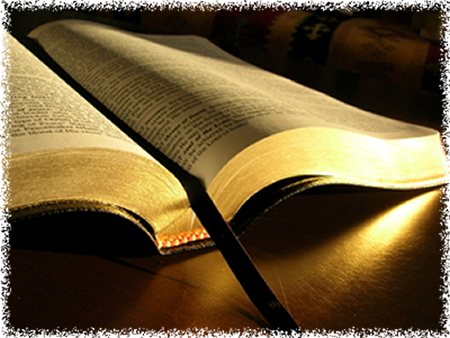 IZBORNA NASTAVA
VJERONAUK – katolički

Svrha je Katoličkoga vjeronauka u školi omogućiti učenicima sustavno, postupno i što cjelovitije upoznavanje, produbljivanje i usvajanje kršćanskoga nauka i katoličke vjere radi ostvarivanja evanđeoskog poziva na svetost i postignuća pune općeljudske, moralne i kršćanske zrelosti. Učenicima se omogućuje da dublje, istinito i sigurno upoznaju Kristovu osobu i cjelovitost njegova navještaja, da svjesno, slobodno i odgovorno, na osobnoj i zajedničkoj razini, dublje upoznaju katoličku vjeru u njezinu učenju, slavljenju i življenju. Da steknu znanje i razumijevanje njezinih evanđeoskih temelja i katoličkoga nauka, odnosa i nauka Katoličke Crkve prema drugim konfesijama, religijama i svjetonazorima. Katolički vjeronauk jednako tako učenicima omogućuje poznavanje povijesnoga hoda, djelovanja i utjecaja Katoličke Crkve na izgradnju ljudskoga društva i kulture i njezina doprinosa razvoju i napretku hrvatskoga i europskih naroda u kulturi, znanosti i školstvu, umjetnosti.
Program je namijenjen učenicima 1—8. razreda koji imaju interes.
DIVNA ĆORIĆ, vjeroučiteljica – 1.- 5. razredi
TOMICA KANJIR, vjeroučitelj – 6.-8. razredi

Nastava se provodi u učioničkom prostoru škole tijekom ili izvan redovnog rasporeda sati. Neki 
sadržaji  realiziraju se van škole u obliku terenske  nastave (npr. posjete crkvi, džamiji itd.). 
Vjeronaučna građa  u svim godištima oblikovana je u tematske cjeline čime se 
želi ostvariti preglednost cijeloga programa.
2 sata tjedno tijekom školske godine. 

Nije potrebno dodatno financiranje.
Postignuća učenika se prate opisnim i ocjenjuju brojčanim ocjenama kao u redovnoj nastavi te 
konačna  ocjena ulazi u prosjek općeg uspjeha i upisuje se u svjedodžbu učenika.
Naziv :

Ciljevi:










Namjena
programa:
Ime i prezime 
voditelja:
Način
realizacije:



Vremenski okvir:
Troškovnik:
Način 
vrjednovanja:
IZBORNA NASTAVA
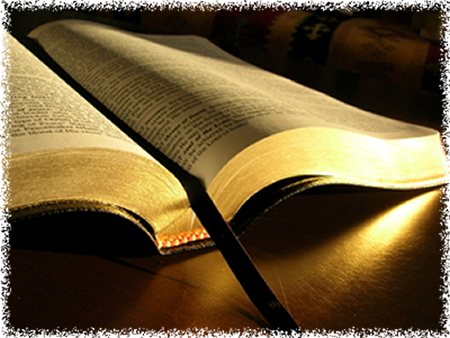 Naziv izborne 
nastave:
Ciljevi:










Namjena 
programa:

Ime i prezime 
voditelja:

Način 
realizacije:
Vremenski okvir:
Troškovnik:

Način 
vrjednovanja:
VJERONAUK-islamski

Cilj islamskog vjeronauka je poticati učenike da osobnom spoznajom, 
utemeljenom na saznanjima Božje objave Kur'ana i predaje Poslanika 
Muhammeda, dođu do uvjerenja o nužnosti postojanja Boga. Samo prisustvo 
Islamskog vjeronauka u školi ima za cilj, kroz upoznavanje izvornih načela 
vlastite vjere, odgajati djecu i mlade za istinsko dijaloško susretanje s vizijama 
i mišljenjima onih koji drugačije vjeruju ili uopće ne vjeruju, poštivanje drugih 
i razgovor s njima, stavljajući u središte egzistencijalne probleme zajedničke 
svim  religijama, pa i svim ljudima. Stoga je važno upoznati izvorna načela
svoje vjere  kako bi se suzbile predrasude i zloupotreba vjere koja je za svakog 
vjernika nešto uzvišeno i oplemenjujuće.

Program je namijenjen učenicima 1—8. razreda koji imaju interes.

Elmedina Begović, vanjski suradnik

Nastava se provodi online ili u učioničkom prostoru škole u 2 skupine (niži i 
viši uzrast) izvan redovnog rasporeda sati jednom tjedno u večernjim satima.

2 sata tjedno tijekom školske godine.
Nije potrebno dodatno financiranje 

Postignuća učenika se prate opisnim i ocjenjuju brojčanim
ocjenama kao u redovnoj nastavi te konačna ocjena ulazi 
u prosjek općeg uspjeha i upisuje se u svjedodžbu učenika.
Povratak na izbornik
IZVANUČIONIČKA 
NASTAVA
MUZEJI, 
IZLOŽBE
KAZALIŠNE
PREDSTAVE
DRUGI OBLICI 
IZVANUČIONIČKE
NASTAVE I
TERENSKA 
NASTAVA
Povratak na izbornik
TERENSKA NASTAVA U MUZEJIMA,
  GALERIJAMA I NA IZLOŽBAMA
Ciljevi programa: Razvijati kod djece navike kulturnog ponašanja u javnoj ustanovi. Percipirati postavu izložaka te usvojiti osnovne pojmove vezane uz izložbu, muzej, djelatnost muzeja i vrstu eksponata.Namjena programa: Svi učenici škole.Voditelji i organizatori: učitelji i pedagoginja škole.Način realizacije: Program se provodi u sklopu nastave prema najavi posjete muzeju, izložbi. 
Učenici 1.-4. razreda prevoze se autobusom a učenici 5.-8. razreda javnim prijevozom. 
Uz posjete se po mogućnosti organiziraju radionice za praktičan rad učenika.Vremenski okvir: svaki odjel škole tijekom godine posjeti 1 do muzeja, galerije ili izložbe.Troškovnik: Prijevoz učenika i ulaznice financiraju roditelji uz unaprijed potpisanu suglasnost. Način vrjednovanja: Individualno opisno praćenje učenika.
1. razredi: Školski muzej, MSU2. razredi: Etnografski, Školski muzej3. razredi: Muzej Grada Zagreba, MSU, Arheološki park Andautonia4. razredi: Muzej krapinskih neandertalaca, Tehnički muzej, Arheološki park Andautonia5. – 7. razredi: Prirodoslovni muzej, Festival znanosti, Arheološki muzej,
Povijesni muzej, Tehnički muzej, Galerije s izložbama fotografija, Moderna galerija

8. razredi:  Muzej domovinskog rata u Vukovaru
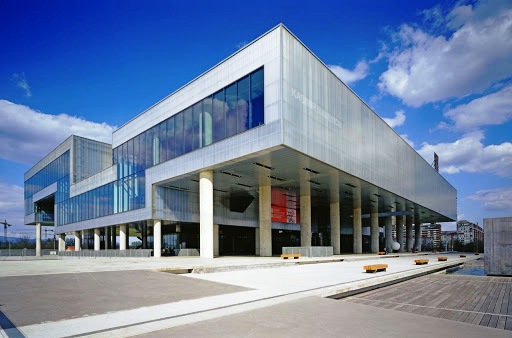 KAZALIŠNE PREDSTAVECiljevi programa:   Razvijati kod djece navike kulturnog ponašanja u kazalištu ili koncertnoj dvorani. Osposobiti učenike za komunikaciju s medijima i usvajanje osnovnih pojmova vezanih uz kazalište ili koncertnu dvoranu. Gledanjem predstave ili slušanjem koncerta učenici proširuju znanja iz glazbene, medijske ili kazališne kulture. Namjena programa:  Svi učenici škole.Voditelji i organizatori: učitelji  razredne nastave i hrvatskog jezika, razredniciNačin realizacije: Program se provodi ovisno o ponudi kazališne/koncertne produkcije.Predstave se odabiru primjereno dobi učenika i programu rada u školi (korelacija s medijskom i glazbenom kulturom). Učenici  se prevoze organiziranim autobusnim prijevozom, što financiraju roditelji uz ulaznicu.Kazališta:1.-4. razredi: Zagrebačko kazalište lutaka, Zagrebačko kazalište mladih, Dječje kazalište Dubrava, Žar ptica, Mala scena, KNAP, KD Lisinski, ANIMAFEST5.-8. razredi: Zagrebačko kazalište mladih, Komedija, Žar ptica, Kazalište Trešnja,  HNK, Teatar Exit, KNAP,  KD Lisinski
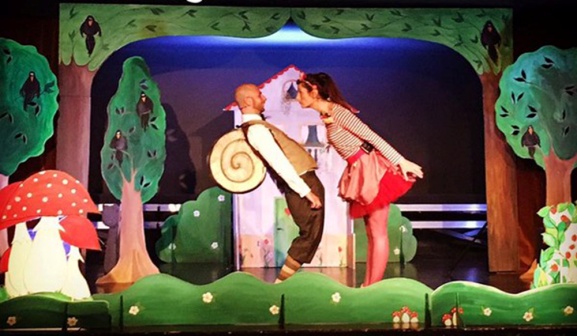 Vremenski okvir: Svaki odjel škole tijekom godine posjeti 1 do 2  kazališne predstave.
Troškovnik: Prijevoz učenika i ulaznice financiraju roditelji uz unaprijed potpisanu suglasnost. Način vrjednovanja: Učenici kroz razgovor, anketu ili nastavni listić ocjenjuju zanimljivost i poučnost predstave.
Povratak na izbornik
PROGRAM PROVJERE I OBUKE PLIVANJA UČENIKA OSNOVNIH ŠKOLA grada Zagreba
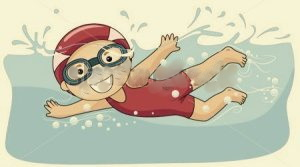 Učenike 2. razreda pripremiti za samostalno plivanje, razvijati zdrave 
životne navike.

Svi učenici 2. razreda i neplivači 3. razreda
Grad Zagreb
Plivalište OŠ Marije Jurić Zagorke, prijevoz autobusom u pratnji učitelja 
i stručnih suradnika škole
Tijekom jeseni provjera, obuka po pozivu organizatora.


Nema dodatnog financiranja.
Diplome učenicima koji su proplivali na obuci.
Ciljevi:


Namjena programa:
Organizator :
Način realizacije:

Vremenski okvir:


Troškovnik:
Način vrjednovanja:
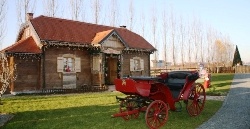 IZVANUČIONIČKANASTAVA 1. razred
OKOLICA ŠKOLE, MAKSIMIR
SEOSKO GOSPODARSTVO

Upoznati način života ljudi u  neposrednom okolišu te zavičaju.
Razvijati ljubav prema prirodi i poticati na uočavanje promjena u 
neposrednom okolišu. Razvijati  svijest učenika o potrebi zaštite okoliša. 
Međusobno upoznavanje učenika i  razvijanje socijalnih vještina.

Učenici 1. razreda.

Učitelji 1. razreda
Putovanja se ugovaraju u skladu s Pravilnikom o putovanjima učenika.

LISTOPAD, SVIBANJ

Roditelji financiraju troškove prema cjeniku  odabrane agencije.
Analiza uspješnosti vrši se na temelju anketa, upitnika,
razgovora s učenicima i roditeljima.
Naziv :


Ciljevi:



Namjena programa:
Ime i prezime voditelja:

Način realizacije:

Vremenski okvir:

Troškovnik:
Način vrjednovanja:
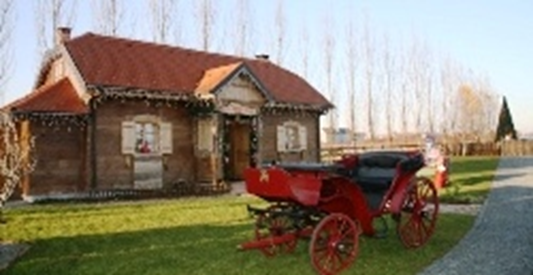 IZVANUČIONIČKANASTAVA 2. razred
Naziv :



Ciljevi:




Namjena 
programa:
Ime i prezime 
voditelja:
Način realizacije:

Vremenski okvir:
Troškovnik:
Način 
vrjednovanja:
SEOSKO GOSPODARSTVO
PROMET U GRADU ZAGREBU
SAMOBOR I OKOLICA

Razvijati ljubav prema prirodi i poticati na uočavanje promjena u 
neposrednom okolišu. Razvijati svijest učenika o potrebi zaštite 
okoliša. Međusobno upoznavanje učenika i razvijanje socijalnih 
vještina.

Učenici 2. razreda.

Učitelji  2. razreda

Putovanja se ugovaraju u skladu s Pravilnikom o putovanjima učenika.

Prosinac 2023. i svibanj 2024.
Roditelji financiraju troškove prema cjeniku  odabrane agencije.

Analiza uspješnosti vrši se na temelju anketa, upitnika, razgovora s 
učenicima i  roditeljima.
IZVANUČIONIČKANASTAVA 3. razred
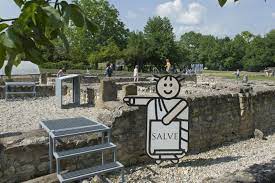 Naziv :





Ciljevi:





Namjena 
programa:
Ime i prezime 
voditelja:
Način realizacije:

Vremenski okvir:

Troškovnik:
Način 
vrjednovanja:
GORNJOGRADSKE PRIČE
ARHEOLOŠKI PARK ANDAUTONIJA
ZELENJAK I VELIKI TABOR
MAKSIMIR (edukativne radionice)
OKOLICA ŠKOLE
Upoznati način života ljudi u užem zavičaju u sadašnjosti i 
prošlosti. Razvijati ljubav prema prirodi i poticati na uočavanje 
promjena u neposrednom okolišu. Razvijati svijest učenika o 
potrebi zaštite okoliša. Međusobno upoznavanje učenika i 
razvijanje socijalnih vještina.
Učenici 3. razreda.
Učitelji 3. razreda

Putovanja se ugovaraju u skladu s Pravilnikom o putovanjima. 

Tijekom godine
Roditelji financiraju troškove prema cjeniku  odabrane agencije.

Analiza uspješnosti vrši se na temelju anketa, upitnika,
razgovora s učenicima i roditeljima.
IZVANUČIONIČKANASTAVA 4. razred
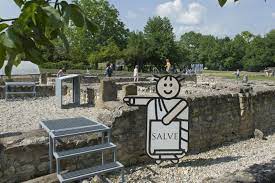 Naziv :

Ciljevi:






Namjena programa:
Ime i prezime voditelja:
Način realizacije:

Vremenski 
okvir:
Troškovnik:
Način vrjednovanja:
ARHEOLOŠKI PARK ANDAUTONIJA
MAKSIMIR
PARK ZNANOSTI OROSLAVJE
TRAKOŠĆAN, KRAPINA

Upoznati način života ljudi u užem zavičaju u sadašnjosti i prošlosti. 
Razvijati ljubav prema prirodi i poticati na uočavanje promjena u 
neposrednom okolišu. Razvijati svijest učenika o potrebi zaštite okoliša. 
Međusobno upoznavanje učenika i razvijanje socijalnih vještina.
Učenici  4. razreda.
Učitelji  4. razreda
Putovanja se ugovaraju u skladu s Pravilnikom o putovanjima učenika.

Listopad, svibanj
Roditelji financiraju troškove prema cjeniku  odabrane agencije.
Analiza uspješnosti vrši se na temelju anketa, upitnika,
razgovora s učenicima i roditeljima.
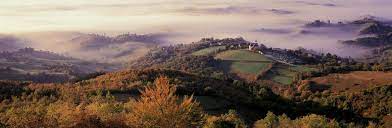 IZVANUČIONIČKA NASTAVA5. razred
Naziv :



Ciljevi:




Namjena programa:
Ime i prezime voditelja:

Način realizacije:


Vremenski okvir:
Troškovnik:

Način vrjednovanja:
MAKSIMIR
MEDVEDNICA
KRAPINA, TRAKOŠĆAN

Upoznati način života ljudi u zavičaju u sadašnjosti i prošlosti. 
Razvijati ljubav prema prirodi i poticati na uočavanje promjena u 
neposrednom okolišu, razvijati osjećaj poštovanja i očuvanja kulturno
povijesnih znamenitosti zavičaja.
Međusobno upoznavanje učenika i razvijanje socijalnih vještina.
Učenici 5. razreda.
Razrednici 5. razreda.

Putovanje se ugovara s odabranom turističkom agencijom uz
prethodnu pisanu suglasnost roditelja.

RUJAN, TRAVANJ, SVIBANJ
Roditelji financiraju troškove prema cjeniku odabrane turističke 
agencije.
Analiza uspješnosti vrši se na temelju anketa, upitnika, razgovora s 
učenicima i roditeljima.
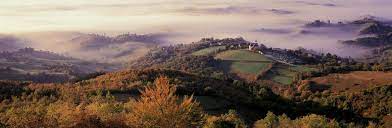 IZVANUČIONIČKA NASTAVA6. RAZRED
Naziv :



Ciljevi:



Namjena 
programa:
Ime i prezime 
voditelja:
Način realizacije:
Vremenski okvir:
Troškovnik:

Način 
vrjednovanja:
PARK ZNANOSTI OROSLAVJE I STUBICA
NP RISNJAK 
MEDVEDNICA

Razvijati interes za putovanje i otkrivanje. Razvijati ljubav prema 
prirodi i poticati na uočavanje promjena u neposrednom 
okolišu. Razvijati svijest učenika o potrebi zaštite okoliša. 
Međusobno upoznavanje učenika i razvijanje socijalnih vještina.
Učenici 6. razreda


Razrednici 6. razreda

Putovanje se ugovara s odabranom turističkom agencijom.
Rujan, travanj, svibanj
Roditelji financiraju troškove prema cjeniku agencije.

Analiza uspješnosti vrši se na temelju anketa, upitnika,
razgovora s učenicima i roditeljima.
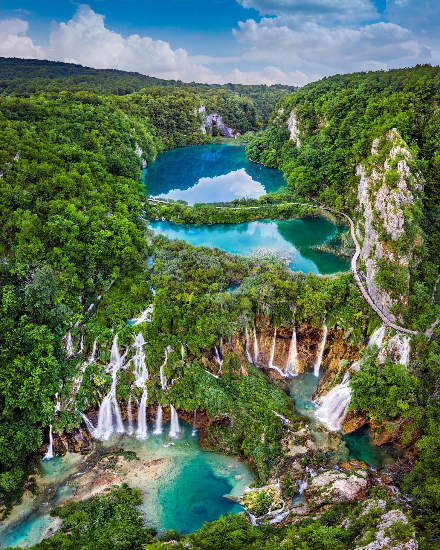 IZVANUČIONIČKA NASTAVA7. RAZRED
NP PLITVICE
PP PAPUK
PLANIRANJE VIŠEDNEVNE TERENSKE NASTAVE
“KVARNER” (rujan 2024.)
Razvijati interes za putovanje i otkrivanje.  
Razvijati ljubav prema prirodi i poticati na uočavanje promjena u 
neposrednom okolišu. Razvijati svijest učenika o potrebi zaštite okoliša. 
Međusobno upoznavanje učenika i razvijanje socijalnih vještina.


Učenici 7. razreda
Razrednici 7. razreda

Putovanje se ugovara s odabranom turističkom agencijom.

Listopad i svibanj

Roditelji financiraju troškove prema cjeniku agencije.


Analiza uspješnosti vrši se na temelju anketa,
upitnika, razgovora s učenicima i roditeljima.
Naziv :


Ciljevi:




Namjena programa:
Ime i prezime 
voditelja:
Način realizacije:

Vremenski okvir:

Troškovnik:


Način vrjednovanja:
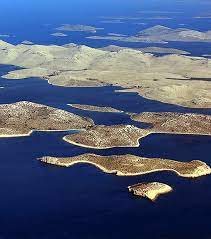 IZVANUČIONIČKA NASTAVA8. RAZRED
MATURALNO PUTOVANJE (DALMACIJA) – RUJAN 2023.
KRASNO, KUTAREVO

Razvijati interes za putovanje i otkrivanje.  
Razvijati ljubav prema prirodi i poticati na uočavanje promjena u 
neposrednom okolišu. Razvijati svijest učenika o potrebi zaštite okoliša. 
Razvijanje domoljublja. Međusobno upoznavanje učenika, razvijanje 
socijalnih vještina, jačanje razredne kohezije.
Učenici 8. razreda

Razrednici 8. razreda

Putovanje se ugovara s odabranom turističkom agencijom.
Tijekom šk. godine
Roditelji financiraju troškove prema cjeniku agencije.

Analiza uspješnosti vrši se na temelju anketa,
upitnika, razgovora s učenicima i roditeljima.
Naziv :


Ciljevi:




Namjena 
programa:
Ime i prezime 
voditelja:
Način realizacije:
Vremenski okvir:
Troškovnik:
Način 
vrjednovanja:
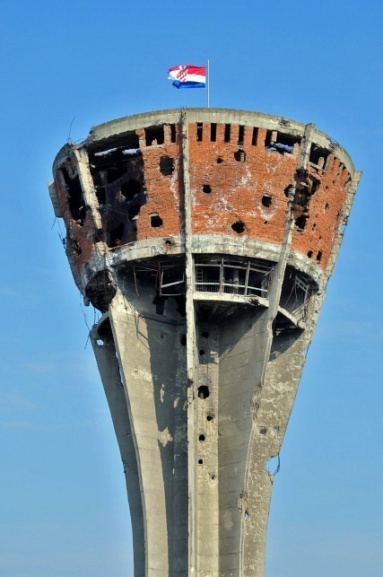 IZVANUČIONIČKA NASTAVA8. RAZRED
Naziv :

Ciljevi:

Namjena programa:
Ime i prezime voditelja:
Način realizacije:

Troškovnik:

Način vrjednovanja:
VUKOVAR- dvodnevna terenska nastava 

Razvijati interes za upoznavanje ljepota domovine, upoznavanje s uspomenama Domovinskog rata. Razvijanje domoljublja.
Učenici 8. razreda
Razrednici  8. razreda
Putovanje prosinac 2023.

Besplatan program

Analiza uspješnosti vrši se na temelju anketa, upitnika,
razgovora s učenicima i roditeljima. Učenici su 
pripremljeni za odrađivanje zadataka (hrv. jezik, 
povijest). Učenici tijekom posjeta 
sudjeluju u natjecanju između škola u poznavanju 
domovinskog  rata.
IZVANUČIONIČKA NASTAVAnagrađeni učenici
Naziv :

Ciljevi:

Namjena programa:
Ime i prezime voditelja:
Način realizacije:

Troškovnik:

Način vrjednovanja:
NAGRADNI IZLET


Promicanje i poticanje izvrsnosti.


Nagrađeni učenici škole
Ivan Bednjanec
Putovanje lipanj 2023.

Roditelji plaćaju trošak smještaja, putovanja i prehrane.

Analiza uspješnosti vrši se na temelju anketa, upitnika,
razgovora s učenicima i roditeljima.
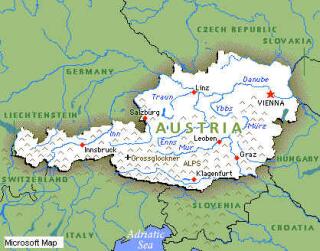 IZVANUČIONIČKA NASTAVA5.- 8. razred
Naziv :

Ciljevi:


Namjena programa:


Ime i prezime voditelja:
Način realizacije:

Troškovnik:


Način vrjednovanja:
AUSTRIJA – HALLSTATT (LIPANJ 2024.)

Razvijati interes za upoznavanje država njemačkog jezičnog područja.
Vježbati komunikaciju na njemačkom jeziku.

Učenici 6.- 8. razreda koji uče njemački jezik kao redovni ili izborni
predmet.

Prof. njemačkog jezika
Putovanje se ugovara s odabranom turističkom agencijom. 

Roditelji financiraju troškove prema cjeniku agencije.


Analiza uspješnosti vrši se na temelju anketa, upitnika,
razgovora s učenicima i roditeljima.
Povratak na izbornik
POŠTUJTE NAŠE ZNAKOVE
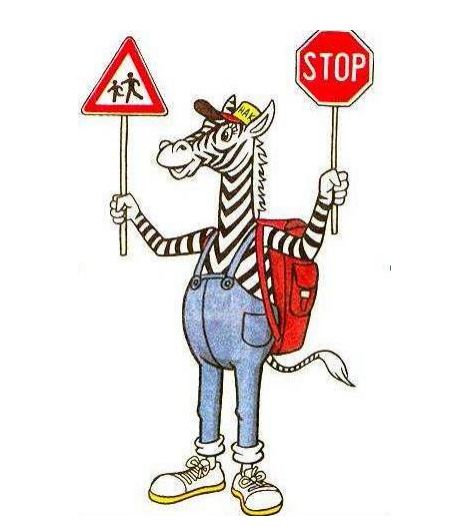 Namjena i 
ciljevi:




Realizacija:


Način 
realizacije:

Vremenski
okvir:

Troškovnik:
Preventivni program promicanja 
suradnje s policijom i očuvanja sigurnosti djece i 
u prometu. Promicanje prometne kulture kod
učenika 1. razreda.

Odjel prevencije PU zagrebačke- razgovor sa kontakt policajcem


Razgovor s učenicima na satu razrednika.

 rujan 2023.

Nema dodatnih troškova.
PREVENCIJA I ALTERNATIVA (PIA)(predavanje za učenike)
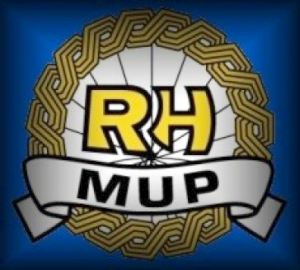 Namjena i 
ciljevi:



Realizacija 
predavanja:


Način 
realizacije:
Financiranje:
Prevencija i Alternativa - Program prevencije 
konzumacije alkohola, droge, cigareta te prevencije 
vandalizma. Program je namijenjen učenicima 6. r.

Policijska uprava zagrebačka u prostoru škole.
Predavanja na poučan način prate problem 
ovisnosti, njegove uzroke i posljedice te učenicima 
nude alternativu takvom obliku života.

Na satu razrednika
Nema dodatnih troškova. 
Program financira Grad Zagreb.
SVJETSKI DAN MENTALnOG ZDRAVLJA 10.10.2023.
CILJ: Podizanje svijesti o problemima mentalnog zdravlja
REALIZACIJA: radionice i predavanja u tjednu od 9. do 13.listopada (tijekom školske godine)
NAČIN REALIZACIJE: na satima razrednika, roditeljskim sastancima i učiteljskom vijeću

„Zdravlje je stanje potpunog fizičkog, psihičkog i socijalnog blagostanja, a ne samo odsustvo bolesti“.
                           ANDRIJA ŠTAMPAR
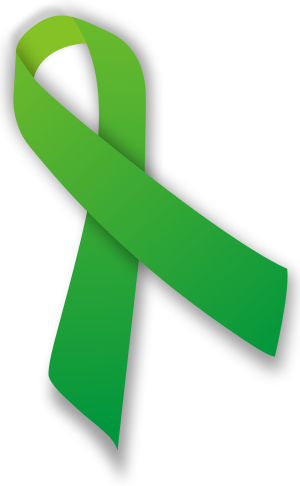 PINK SHIRT DAY
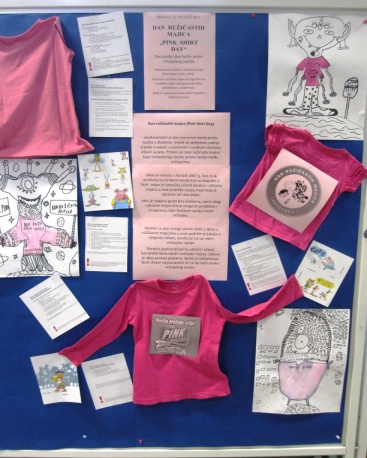 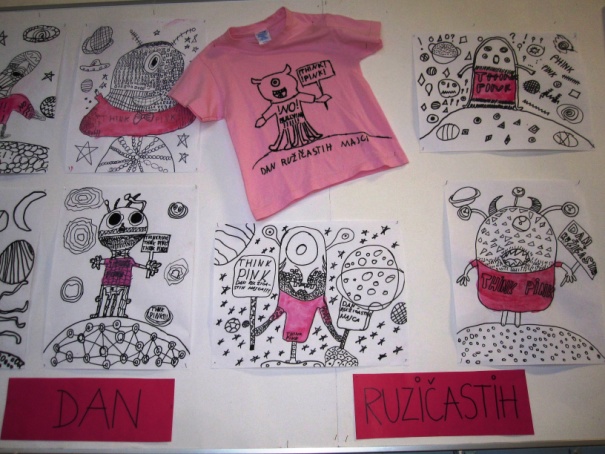 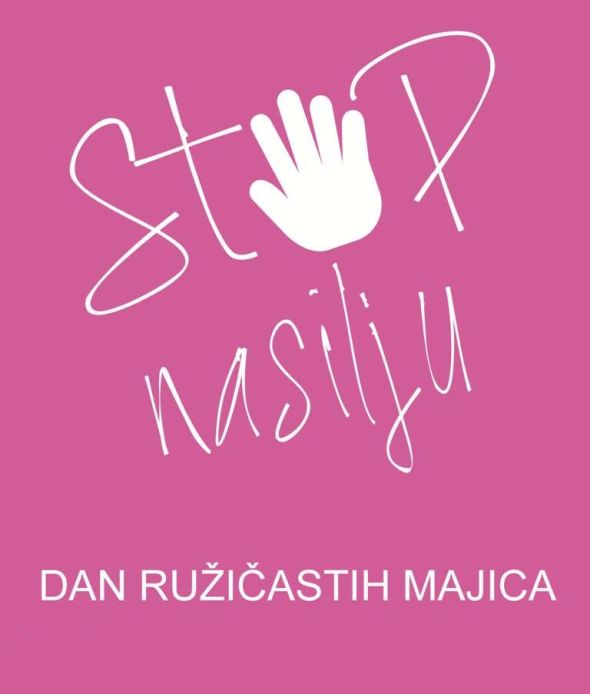 DAN RUŽIČASTIH MAJICA- PINK SHIRT DAY

 28. veljače 2024.
međunarodni je dan posvećen borbi protiv 
nasilja u školama. Obilježava se zadnje srijede u veljači u osnovnim i 
srednjim školama diljem svijeta. Pritom se nose ružičaste majice koje 
simboliziraju  borbu protiv nasilja među vršnjacima.
 Dan će se u školi obilježiti kroz radionice, razgovore, izložbu poruka.
ANTITRAFFICKING- prevencija trgovanja ljudima
ANTITRAFFICKING – prevencija trgovanja ljudima

Radionica i razgovor s volonterima 
Crvenog križa Grada Zagreba 
namijenjena učenicima 
7. razreda
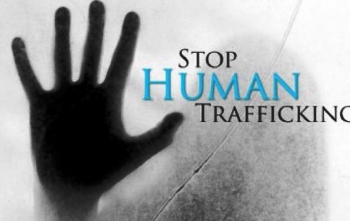 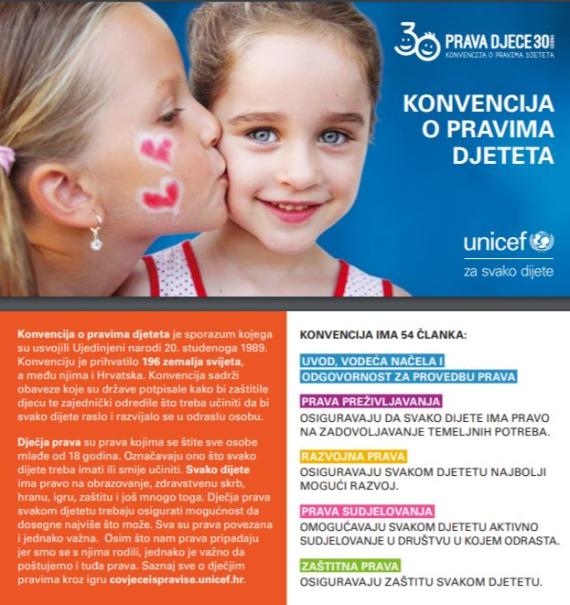 MEĐUNARODNI DAN PRAVA DJETETA
20. 11. -  OBILJEŽAVANJE 
MEĐUNARODNOG DANA DJEČJIH 
PRAVA I SVJETSKOG DANA DJETETA

- UPOZNAVANJE UČENIKA S
KONVENCIJOM KAO I PRAVIMA
 DJETETA  KROZ RADIONICE
15. festival prava djece
Udruga za promicanje stvaralaštva i jednakih mogućnosti Alternator organizira Festival u suradnji s Uredom UNICEF-a za Hrvatsku, Uredom pravobraniteljice za djecu i Hrvatskim filmskim savezom, s ciljem proslave dječjih prava i promocije stvaralaštva djece i mladih. 

Početak Festivala je 11. listopada. Od tog ćemo datuma pa sve do kraja studenog, putem  festivalske web stranice (festivalpravadjece.com) moći pristupiti filmovima koje su snimili djeca i mladi iz Hrvatske i svijeta. Ukupno trajanje selekcije filmova je 40 minuta kako bi se projekcija mogla održati u sklopu jednog školskog sata. Odrađivat će se teme iz Građanskog odgoja i obrazovanja i Osobnog rasta i razvoja.
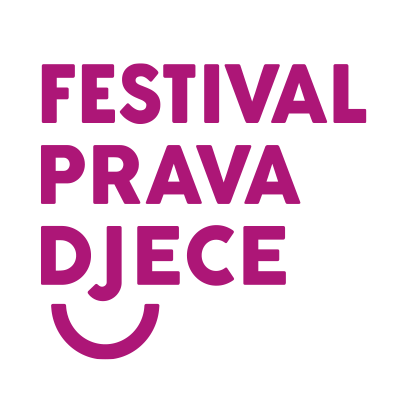 Prevencija ovisnosti
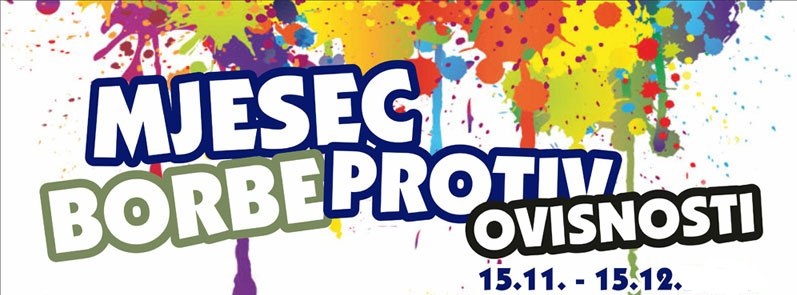 Udruga „Suncokret oljin”
Naziv :


Cilj:



Namjena programa i
način realizacije:




Troškovnik:


Način vrjednovanja:
Preventivni projekt: „Moj Izbor Zdrav Izbor”

Unaprijediti i promovirati zdrav način života te smanjivanje različitih vrsta ovisnosti, a u svrhu očuvanja i zaštite mentalnog i fizičkog zdravlja
6 do 8 edukativno – preventivnih interaktivnih radionica s učenicima 6. razreda u razredu i održavanjem okruglog stola za roditelje i učitelje škole po završetku projekta.
Troškove snosi udruga „Suncokret Oljin”

Ulazna i izlazna evaluacija o samom projektu i procesne evaluacije tijekom izvođenja svake radionice
Udruga „Suncokret oljin”
Naziv :


Cilj:



Namjena programa i
način realizacije:



Troškovnik:


Način vrjednovanja:
Preventivni projekt: „Krenimo i mi”

Preventivni program s ciljem jačanja roditeljskih kompetencija roditelja učenika nižih razreda osnovnih škola, a u svrhu podizanja kvalitete obiteljskog života
Roditeljima učenika 1. i 2. razreda, voditelj Ž. Vukobratović, udruga „Suncokret Oljin”, predavanje na roditeljskom sastanku

Troškove snosi udruga ”Suncokret Oljin”

Ulazna i izlazna evaluacija o samom projektu i procesne evaluacije tijekom izvođenja svake radionice
Udruga „Suncokret oljin”
Preventivni projekt: „e-kreativac”

Osnažiti učenike za primjereno reagiranje u stresnim situacijama, ojačavanjem grupne kohezije, razvijanjem socijalnih vještina, poticanjem na kretanje i kreativnost.
Testiranjem učenika četvrtih razreda testom PRM-a te formiranje kreativnih grupa s obzirom na rezultate testa koja se nakon inicijalnog sastanka s roditeljima nastavlja sastajati tijekom šk. Godine 2  puta mjesečno po 2 školska sata.

Troškove snosi udruga „Suncokret Oljin”


Ulazna i izlazna evaluacija o samom projektu i procesne evaluacije tijekom izvođenja svake radionice
Naziv :


Cilj:



Namjena programa i
način realizacije:



Troškovnik:



Način vrjednovanja:
Udruga „Djeca prva”
Naziv :


Cilj:



Namjena programa i
način realizacije:






Troškovnik:


Način vrjednovanja:
Preventivni projekt: „Drugi način”

Zaštita mentalnog zdravlja kroz jačanje psihološke otpornosti.

 
Kroz 3 edukativno – preventivne interaktivne radionice s učenicima 6. razreda učimo kako svakodnevno brinuti o mentalnoj higijeni kako bi ojačali mentalno zdravlje i unaprijedili cjelokupnu kvalitetu života. Roditeljski za učenike 6. razreda nakon radionica

Troškove snosi udruga „Djeca prva”

Ulazna i izlazna evaluacija o samom projektu i procesne evaluacije tijekom izvođenja svake radionice
Udruga „Djeca prva”
Naziv :


Cilj:





Namjena programa i
način realizacije:






Troškovnik:


Način vrjednovanja:
Preventivni projekt: „Biraj drugačije”

Prevenciji svih oblika ovisnosti kod osnovnoškolske djece, kroz aktivnosti za učenike s problemima u ponašanju i učenike iz rizičnih obiteljskih okruženja te njihove roditelje.
 
Podrška obiteljima, u svrhu prevencije svih oblika ovisnosti i ponašajnih ovisnosti djece i mladih kroz individualne i grupne savjetodavne razgovore u udruzi „Djeca prva”


Troškove snosi udruga „Djeca prva”


Ulazna i izlazna evaluacija tijekom savjetodavnog procesa
Projekt (ŠPP) „Slobodno vrijeme za druge i mene”
Naziv :


Cilj:







Namjena programa i
način realizacije:






Troškovnik:


Način vrjednovanja:
Preventivni projekt: „Slobodno vrijeme za druge i mene“

Osigurati aktivnosti kojima će učenici dobiti priliku izvan redovitog odgojno-obrazovnog programa, u njihovo slobodno vrijeme, steći znanja, razviti vještine te usvojiti primjerena stajališta u skladu s njihovim interesima i sposobnostima. Jačanjem slike o sebi, socijalnih vještina, empatijom i tolerancijom ujedno će osnažiti i vlastito fizičko i mentalno zdravlje.
 
Podrška učenicima 3., 7. i 5.-8 razreda, u svrhu prevencije svih oblika ovisnosti i ponašajnih ovisnosti djece i mladih kroz radionice, volontiranje i igrokaz.


Troškovi će biti financirani sredstvima iz projekta od strane MZO


Ulazna i izlazna evaluacija tijekom savjetodavnog procesa
Povratak na izbornik